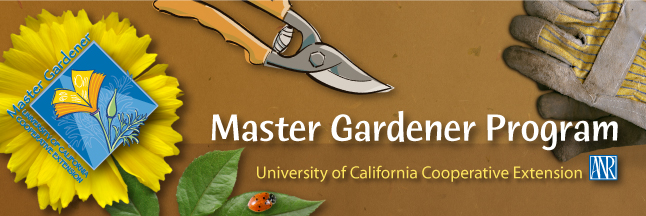 UC Master Gardener ProgramUniversity of California Cooperative ExtensionNapa County
Welcome to Growing Groceries (Summer Vegetables)March 2018
1
[Speaker Notes: Welcome and Introduction.
WORKSHOP INTRO
 
Who likes to garden?
Who LOVES to garden?
GREAT!  Because Master Gardeners are here to share some useful gardening information with you!
Alright—then I have another question for you--
Who has told a friend about our workshops?!
 
OR
 
Who is here for a Master Gardener Workshop on Citrus care?  
No one?!  Good, because this workshop is about Getting Your Garden Ready for Winter!
 
OR
 
Who has been to a Master Gardener workshop before?
 
No corny questions, just launch into the Introduction, which follows.
 
 
Note:
Underlined, italicized words will need to be replaced to describe the workshop being presented that day.
 
This document is in MS Word, so changes are easily made.
 
WELCOME to our UC Master Gardener’s of Napa County workshop!  My teammates and I have some helpful information to share with you today that your  garden and the gardener in you will appreciate.
 
 We will give you some guidelines for getting your garden ready for winter and winter planting, if you decide to do it.
 
We are glad you are here for this great information!
 
I am _____________, UC Master Gardener. 
 
Before we get to our talk, allow me to 
 
Tell you who Master Gardeners are, 
 
Give you an overview of today’s workshop, and
 
Introduce the Master Gardeners who are here today.
 
First things first.
 
The bathrooms are ______________________________.
 
We will not be taking a formal break, and please feel free to get up at any time.
 
What are Master Gardeners all about?
 
The Master Gardener program is designed to provide scientifically-based gardening information to you, the home gardener.
 
Home gardeners such as yourselves are the reason we have this program.
 
We are all volunteers, and we are part of the University of California Cooperative Extension system.
 
We receive 80 hours of initial training to become certified.  We also take continuing education classes each year.
 
And we have several services we want to make sure you know about!
 
First, workshops—you already know that, because you are here!
 
We have a Help Desk, and here (Hold up business card) is the information for that.  And we have Mobile Help Desks at various nurseries in the area in the spring, and we are generally a presence at all the valley farmers markets.  Have any of you seen us around?
 
(CLICK)  Our website is just packed with help!  Google Napa County Master Gardeners.  We are also linked to the Agriculture and Natural Resources library at Davis.
 
We have a weekly column in the Napa newspaper—have you seen it?  One of your handouts today is this week’s article on . . . Landscape Pruning!
 
You will find us at all the county farmers markets—Napa, St Helena, Calistoga.  You can bring your questions there or to the Help Desk.
 
We have a comprehensive demonstration garden in Napa at Connolly Ranch, at Browns Valley and Thompson roads.  Have any of you been there?
Please check our open garden schedule on our website and come have a look!  
 
We want you to take advantage of all this information!
 
We have our Monthly Garden Guide specific to Napa County and are working on an updated book about Trees in Napa.
 
But wait, there’s more!
 
We train future Master Gardeners!  Check our website to sign up to be notified when we begin recruiting for the 2016 class next spring!  Our 2015 class is full—and FYI, the training runs from January through mid-March.
 
In the next couple of weeks, we will be sending you a very short online survey about this workshop. We want your feedback!  We will use your replies as part of our obligation to report our effectiveness and outreach to the University of California.
 
Now, finally, I’m going to tell you about today!
 
With me today are these Master Gardeners:
 
 
Melody Kendall
JoAnn Boland
Jennifer Loebs
Rachelle Benney
 
Questions.  (Discuss with your team how you/they would like questions handled.)
 
Even though our time is limited and we have a lot of workshop material to cover, we will all be here to answer questions individually afterwards if you have a question about your own garden.]
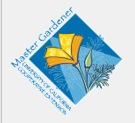 Today’s MG Team
Pat Woodridge

Pat Hitchcock

Julie Pramuk

John Durham


, Greeter

Barb Whitmill, Cashier
2
[Speaker Notes: Provide class years—Jennifer-2014; Priscilla 2009]
Preparing Your Garden Site
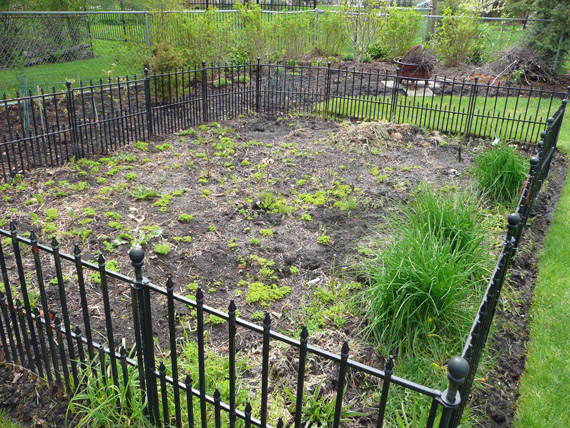 3
1st Rule of Garden Soil Preparation: DO NO HARM!
Avoid compaction. Never try to work wet soil. 

Avoid excessive soil disturbance.
Worms and microbes can be destroyed by a rototiller. 
Can bring up weed seeds.

Avoid overuse of chemical and synthetic fertilizers, herbicides and pesticides, over-fertilizing, over-watering, severe under- watering.  Moderation is key.
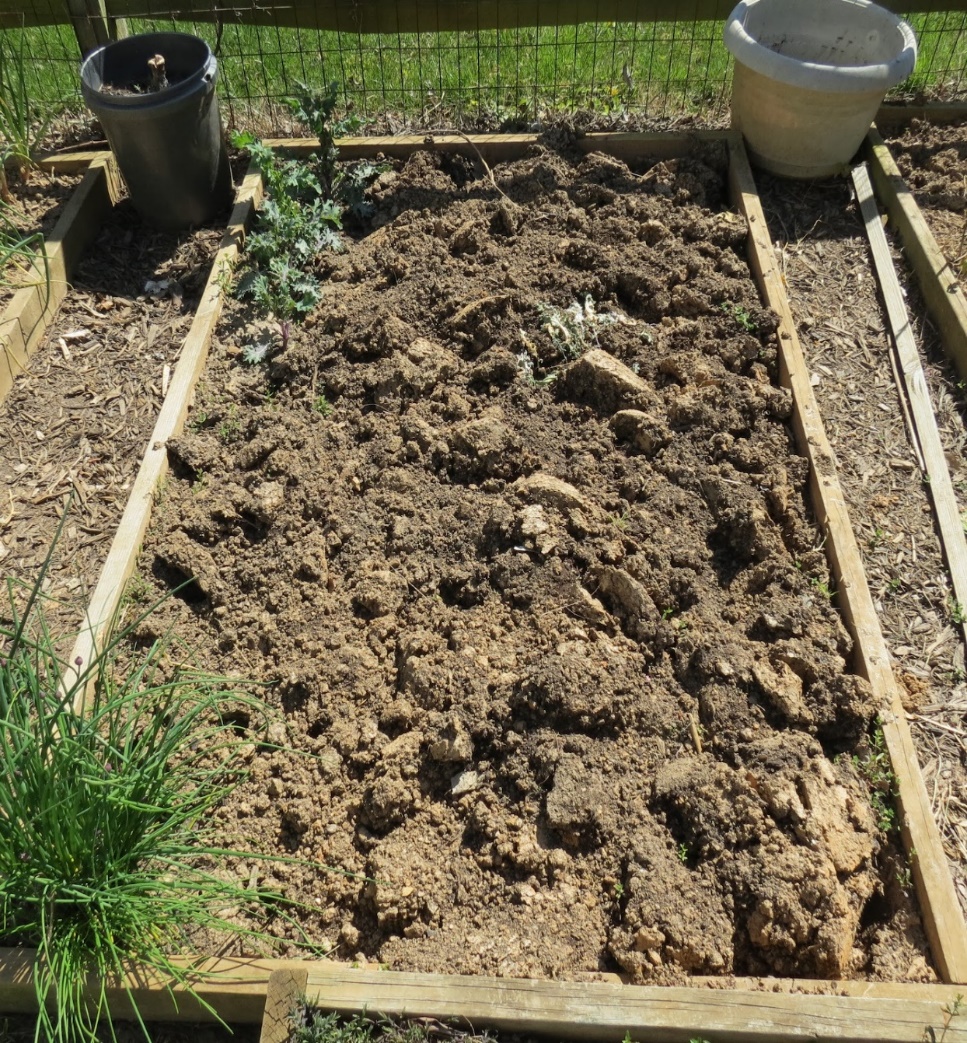 4
2nd Rule of Garden Soil Preparation: REMOVE ALL WEEDS!
To hoe or not to hoe…..that is the question!

PULL THEM – CUT THEM – ROTOTILL
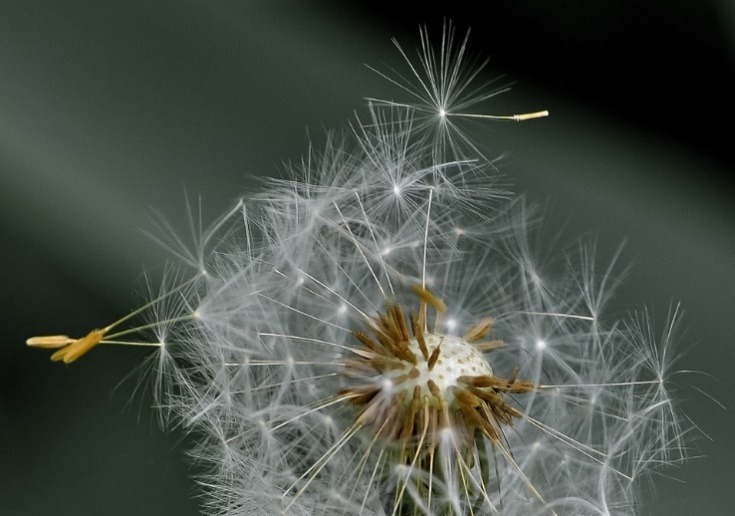 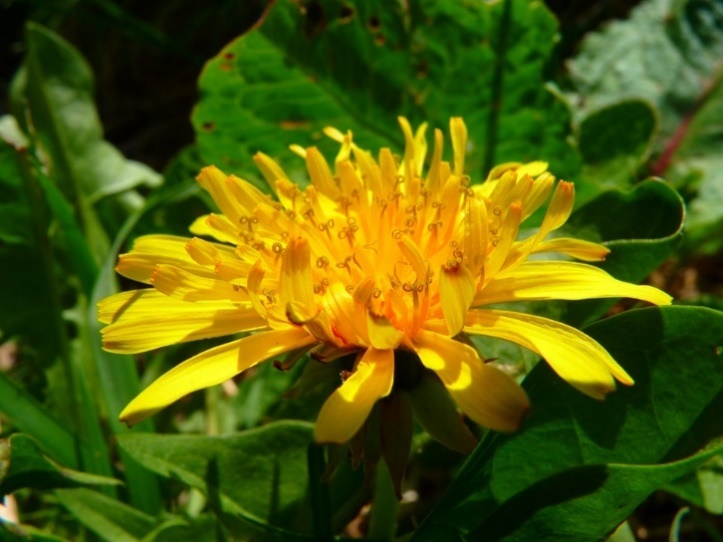 5
3rd Rule of Garden Soil Preparation:Know What You’re Doing Before You Do It!
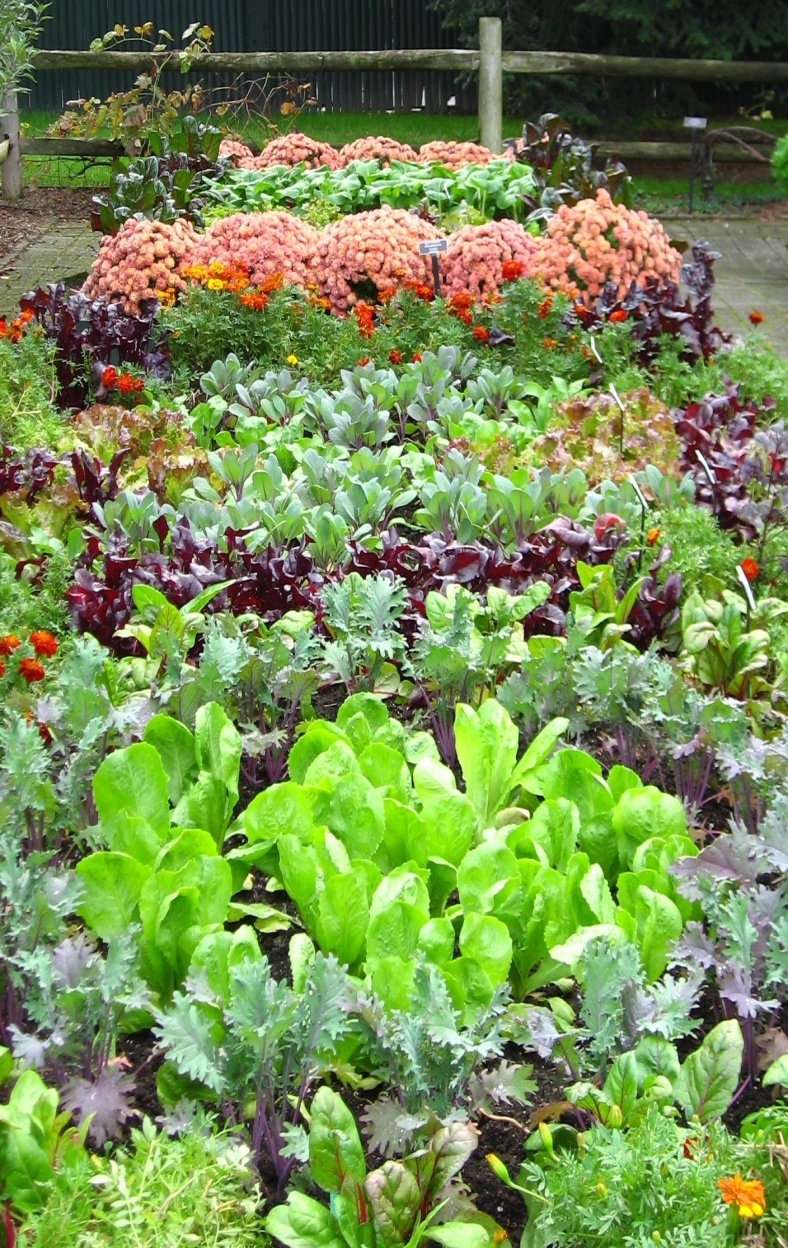 Good Soil – Our native soil is often clay-based. Incorporate organic soil amendments to improve poor soil and increase yield.
Level Ground – Level ground is easier to prepare, plant and irrigate.
Water Supply – Locate your garden near a water supply easily reached with a hose.
Adequate Light -  Vegetables need at least 6-8 hours of sunlight each day.
Close to Home – Plant your garden near your home, making it easier to work in and carry tools back and forth.
6
Plan ahead
Plant vegetables that your family likes and in quantities that you will use.

Plant only as large a garden as you can maintain easily.

Plant disease-resistant varieties that are adapted to your area.

Think about sharing produce.

Use mulch to help conserve soil moisture, reduce frequency of irrigation, and control weeds.

Check irrigation system periodically for leaks or clogs.
When you plan your garden….
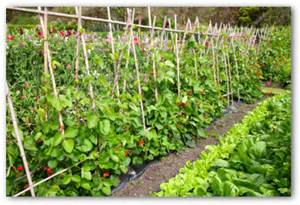 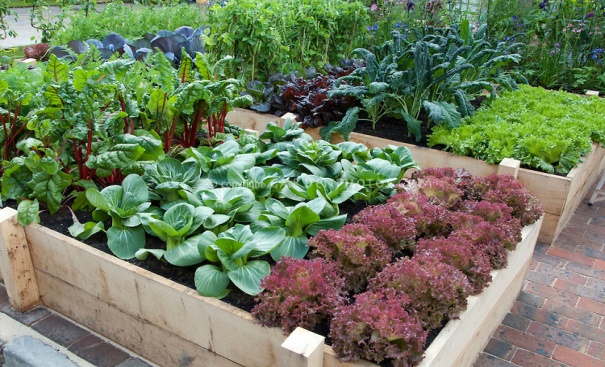 Set up your garden in blocks rather than rows
Provide windbreaks as needed
Keep tall plants from creating unwanted shade
Plant some crops now that take advantage of cool weather
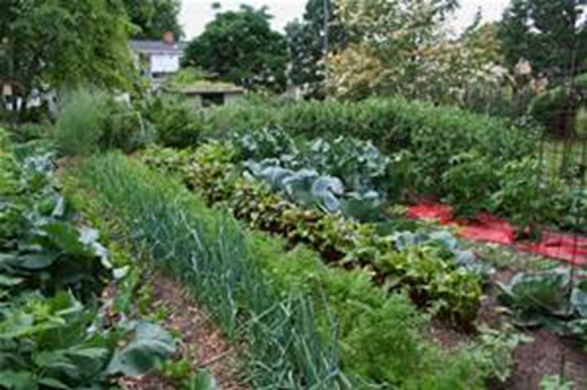 Plants grow well in soil that …
Contains essential micronutrients
Has a healthy physical structure
9
[Speaker Notes: First thing to know is….]
Some essential garden terms that people sometimes mix up
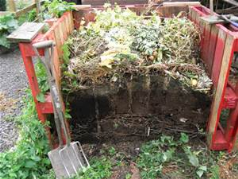 Compost

Mulch

Amendments

        Fertilizer
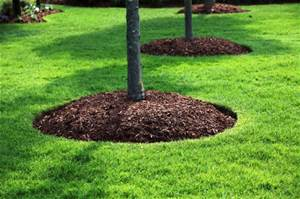 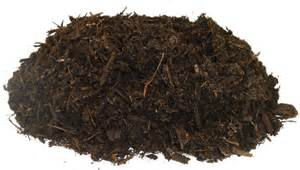 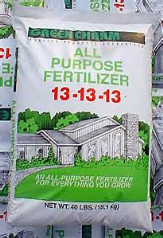 [Speaker Notes: Before we proceed ……want to clarify…understandably so, Because they are related and sometimes overlap. I know I used to mix them up.]
Compost: A mixture of organic matter that is decomposed, i.e., been digested by organisms
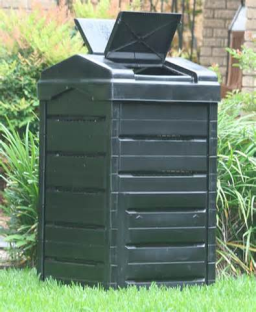 Make it at home 

Buy it from recycling plants 

Buy it in bags from stores (expensive option)
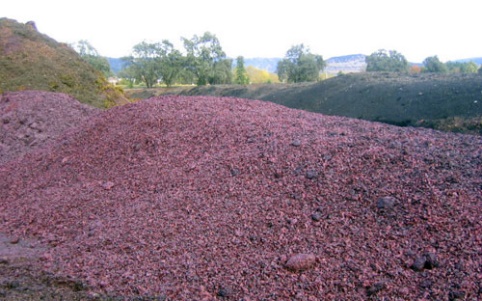 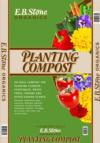 11
[Speaker Notes: Compost: A whole another workshop, You already know it is good stuff]
Mulch: Material layered on top of the soil to cover and protect it.
Mulch serves many purposes: preserves moisture, reduces weeds, prevents erosion, also can slowly add some micronutrients.

Mulch is usually organic (leaves, grass clippings, compost, straw, etc.) but can be inorganic (e.g. plastic).

One of the best mulches is compost
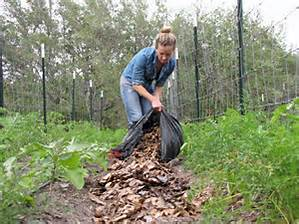 [Speaker Notes: Woman spreading leaves as a mulch]
Amendments: Material mixed into the soil to improve the texture or physical condition of the soil to support healthy plant growth (tilth).
Some examples of amendments include:
Barnyard manure
Green Manure and Cover Crops
	(E.g. Fava Beans, Mustard, Vetches)
Packaged mixes
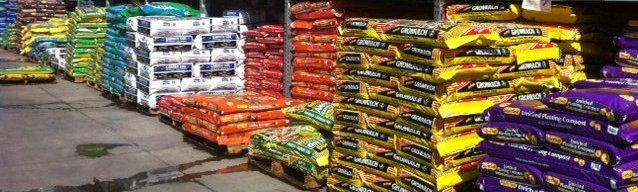 One of the best amendments is compost
Compost develops into humus to improve soil structure

Improves drainage and aeration 

Conserves soil moisture

“Finished” compost can be mixed into the soil right before planting
[Speaker Notes: And guess what…one of the best amendments is compost.]
Distinguish between amendments that can be added right before planting and those that can’t
Some amendments (animal manure, green manure) should be added early enough that organic materials can break down.
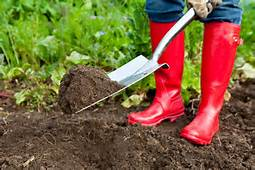 [Speaker Notes: If materials are added before they break down, they can take nitrogen that the plants need]
Fertilizers: Substances added to soil to provide plants with essential micronutrients
Nitrogen–Phosphorous--Potassium
X-X-X
The three numbers on fertilizer bags and boxes sold in stores show how much of the three most essential micronutrients the product will provide
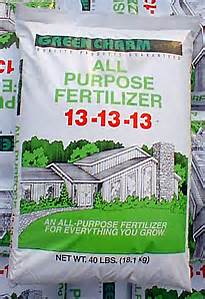 [Speaker Notes: Our 4th garden term]
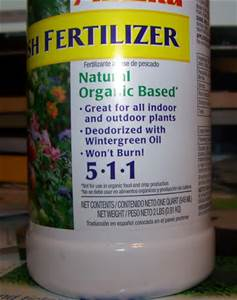 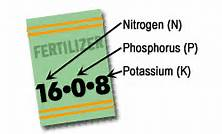 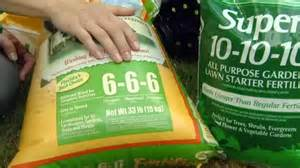 5-X-X Nitrogen (N) promotes green leafy growth

X-5-X Phosphorus (P) assists in flower, seed, and fruit production

X-X-5 Potassium (K) helps develop root and tubers
[Speaker Notes: Especially nitrogen does not last in soil, and needs to be replenished]
Organic Fertilizers
Include variety of nutrients.

Can amend and improve soil.

Encourages micro-organisms in soil

Slow release.

Less likely to “burn” plants
[Speaker Notes: Two kinds of fertilizers]
Organic Fertilizer Examples
Commercial organic fertilizers

Animal manures

Seaweed (kelp)

Fish meal or emulsion

Soybean meal

Alfalfa pellets

Bone and blood meal
Synthetic Fertilizers
Fast-acting

Often less expensive

Can be hazardous to plants or soil if used incorrectly or too much

Key:  Use according to the direction on the bag/box and in moderation to avoid environmental pollution due to overuse.
Ways to Fertilize
Add to soil before planting (slow release forms are an option)

Foliar feed: spray a mist solution to be 			  absorbed by osmosis.

Liquid solutions:  Watering can

“Side-dress” by working a granular fertilizer into top inch of soil near plant roots and water in well.
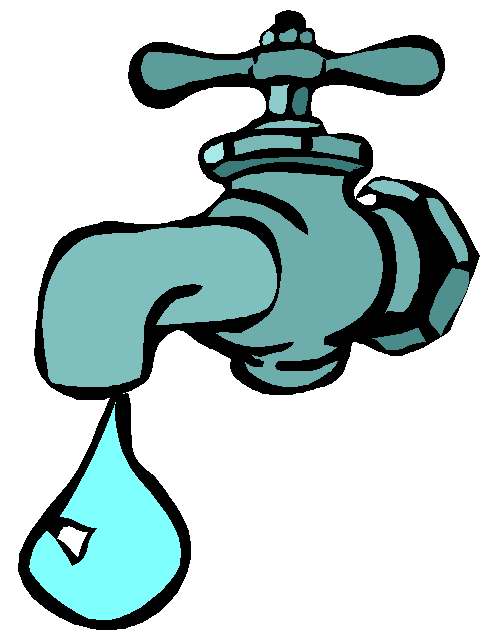 IRRIGATION, VEGGIES & YOU
Water needs depend on many factors
Soil Condition (sandy, clay, loam)

Weather and wind

Ambient temperature 

Type of vegetable
[Speaker Notes: What is your current method, or plan to irrigate your veggies?  This section will cover three main methods--]
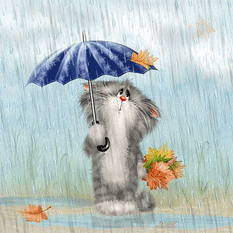 More Rain Coming?
Don’t count on it: Plan your garden and watering methods accordingly
Over Head Sprinklers?
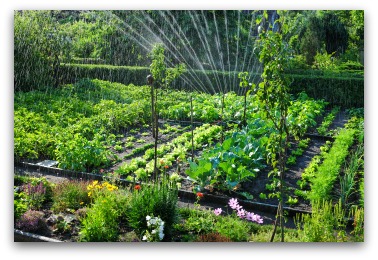 Low labor time, BUT need to water a long time to get deep into roots; water loss to evaporation
[Speaker Notes: Takes great deal of water to get the same effect of a long, steady rain]
Hand Water?
Labor intensive; Unlikely to get to roots. Need to get down to base of plant. Water evaporation
[Speaker Notes: Maybe as an additional soaking--but at the base of the plant if drip system isn’t doing the job.  Much time to replicate a 1-2” rainfall.]
Here’s the Right Way!
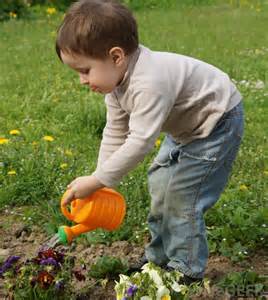 Get to the root of the issue
[Speaker Notes: Just seeing the top of the soil wet isn’t enough.  Check to see if you are getting deep enough.]
Plan Before Planting
Lay out:  Blocks vs. long rows 





Group plants by water needs 
Install drip systems with built in emitters before planting
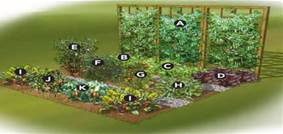 [Speaker Notes: Options: Built in emitters vs manually installed emitters.  Avoid planting tall plants so they shade smaller ones.]
DRIP System By Zones
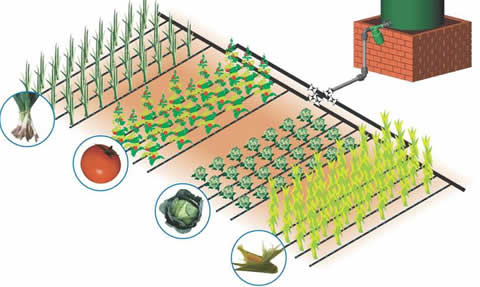 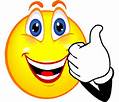 MG OK
Provides deep watering at roots
[Speaker Notes: Provides deep watering at roots; no waste; minimal labor (after one-time installation); needs monitoring for leaks, plugged emitters and if need different emitter]
When to Water
Test:  Water if dry at 3-4 inches 




Monitor Regularly       Avoid over watering.
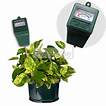 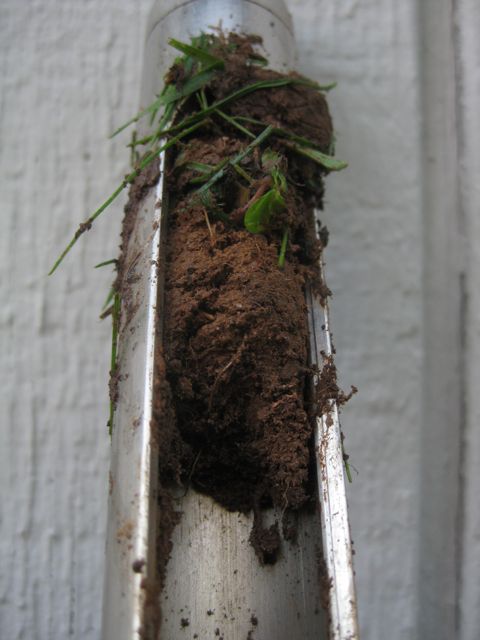 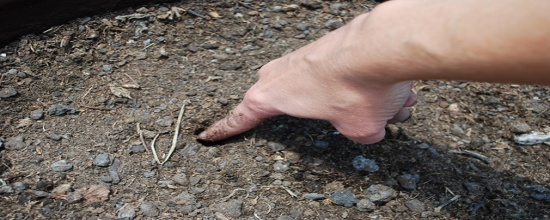 NOTE: Drooping leaves does NOT always mean the need for watering.  Check the soil. Avoid overwatering. Roots can drown.
[Speaker Notes: As we will see in the next set of slides]
Critical Periods for Adequate Watering:
[Speaker Notes: What part of the plant do you eat?]
Critical Periods for Adequate Watering:
Warm Season Crops
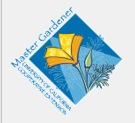 Grow best 65 to 95 Degrees 
Are injured or killed by frost
Cool Season Crops
Grow best 55 to 75 Degrees
Tolerate some amount of short-term freezing (frost tolerant)
[Speaker Notes: Cool Season workshop August 26th]
SUNLIGHT 6-8 Hours Daily
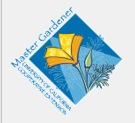 West
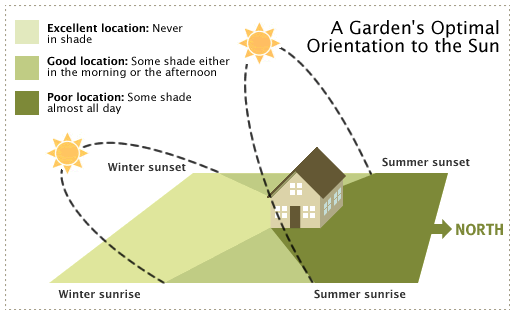 South
East
33
[Speaker Notes: Requirement for summer vegetables—need to survey your area]
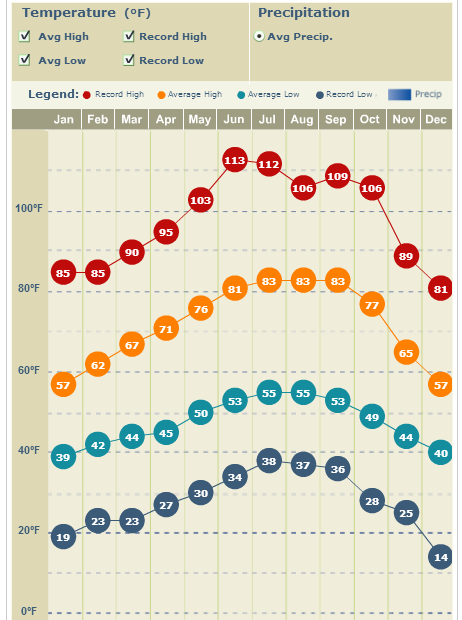 34
35
36
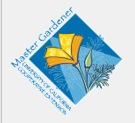 Integrated Pest Management
Prevention
Diagnose First!
Cultivation or pest/disease?
Non-chemical control
Limit use of pesticides (least toxic first)
37
[Speaker Notes: Reference Handouts]
What Happened Here?
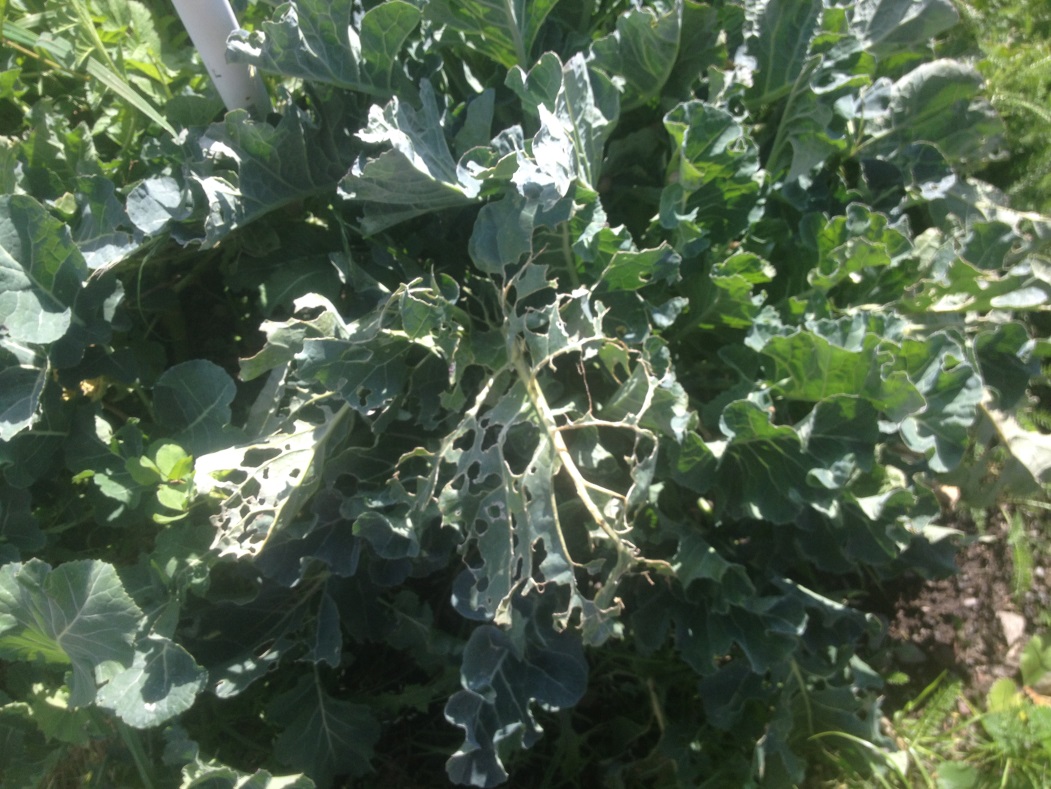 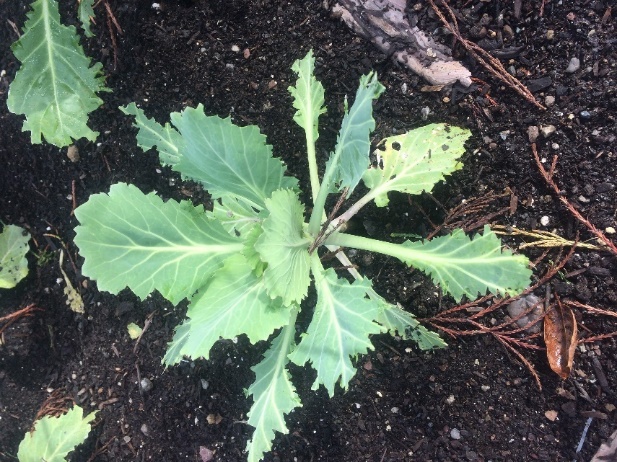 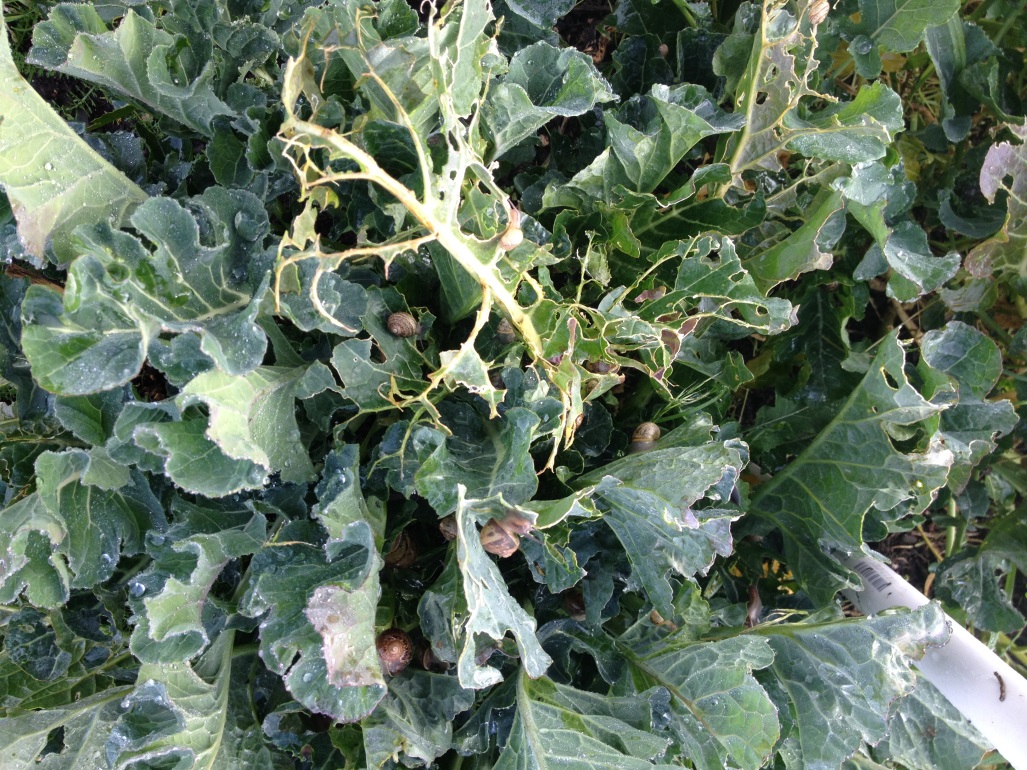 38
What Happened Here?
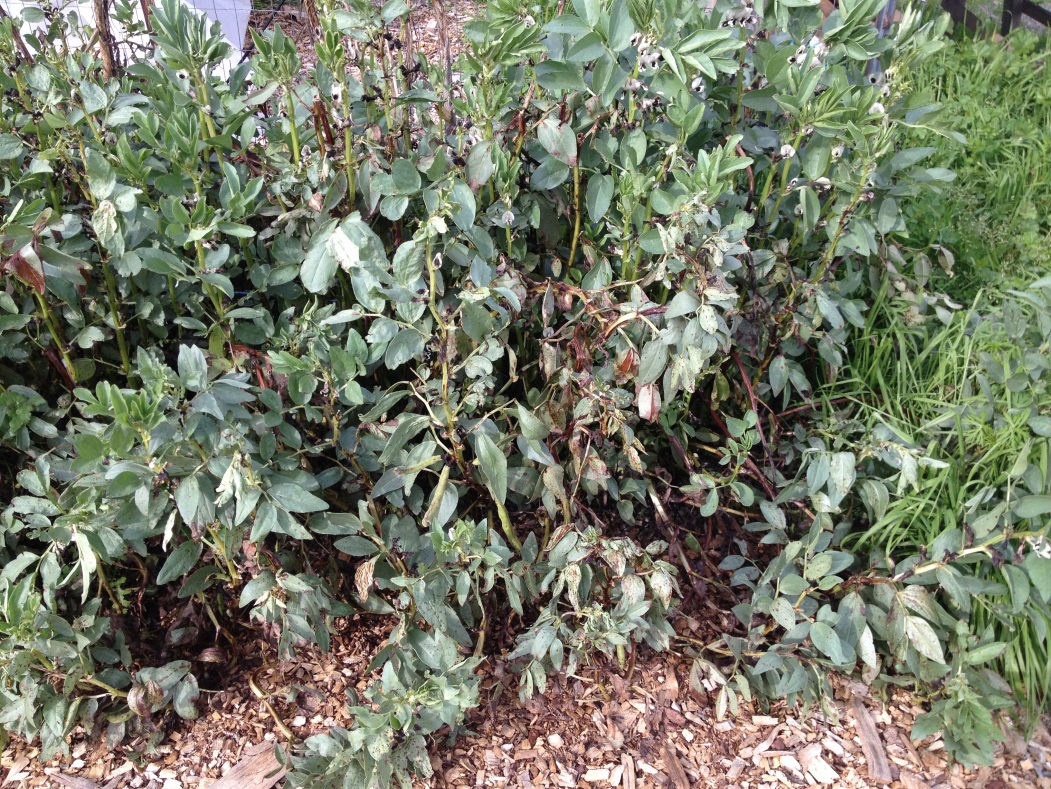 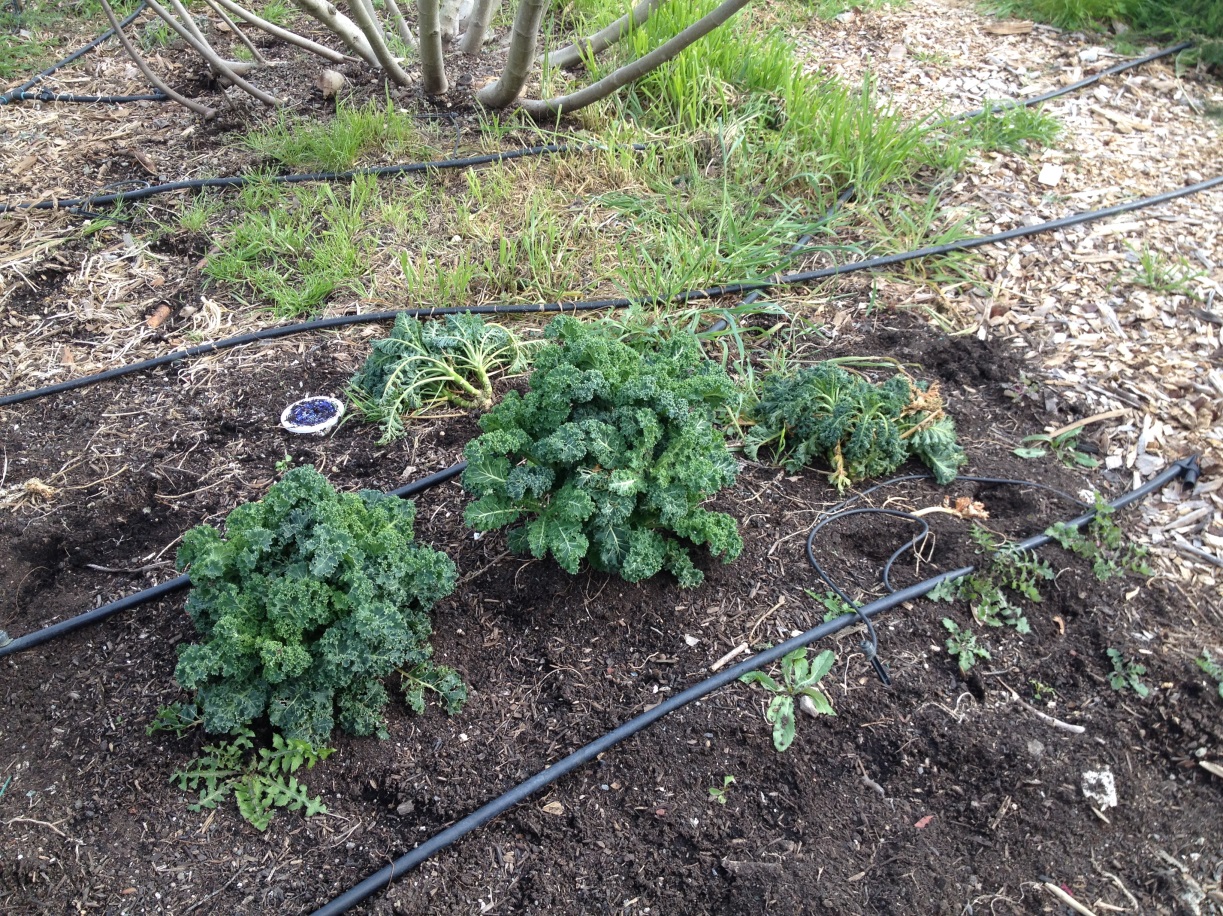 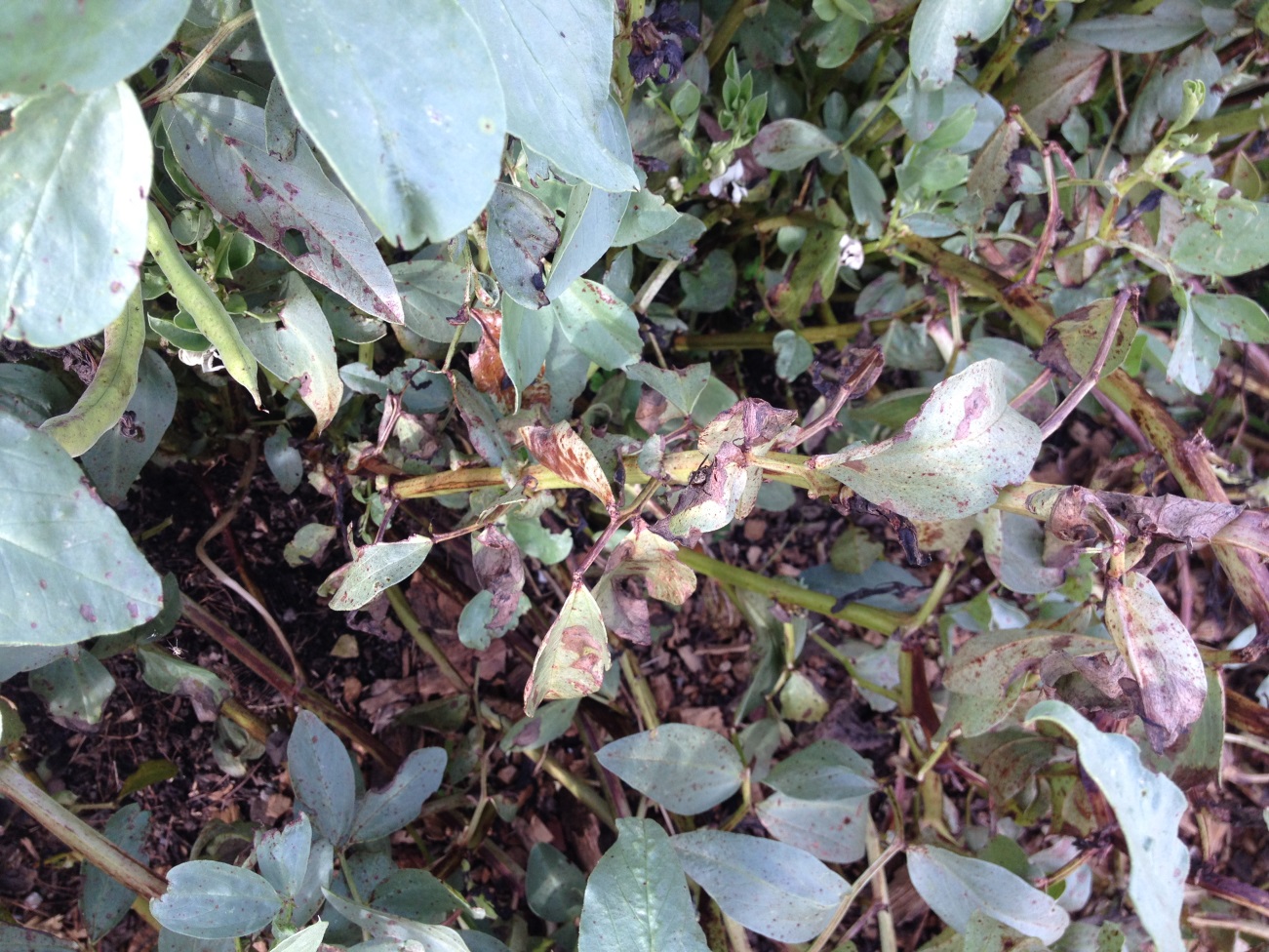 39
What Happened Here?
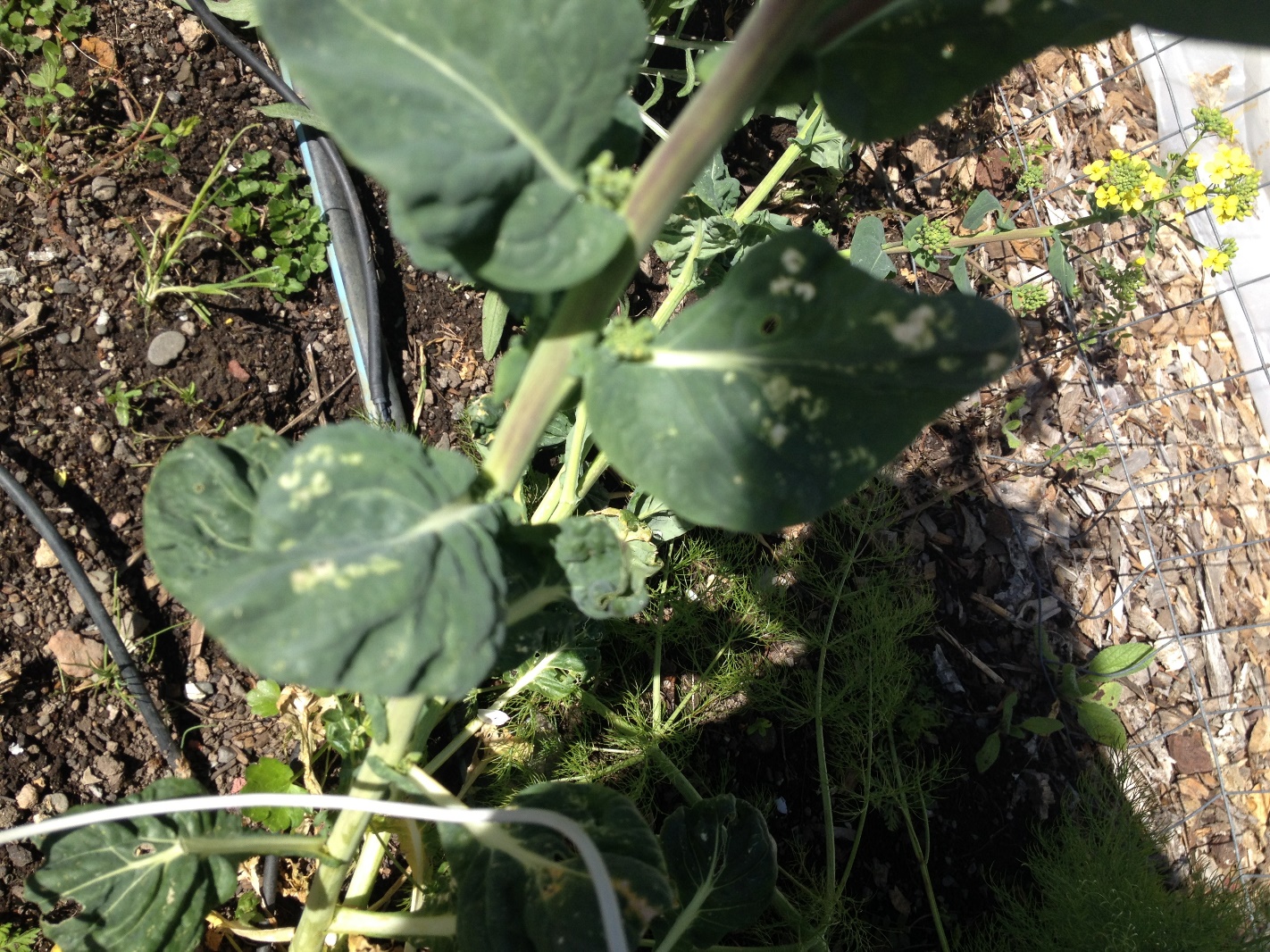 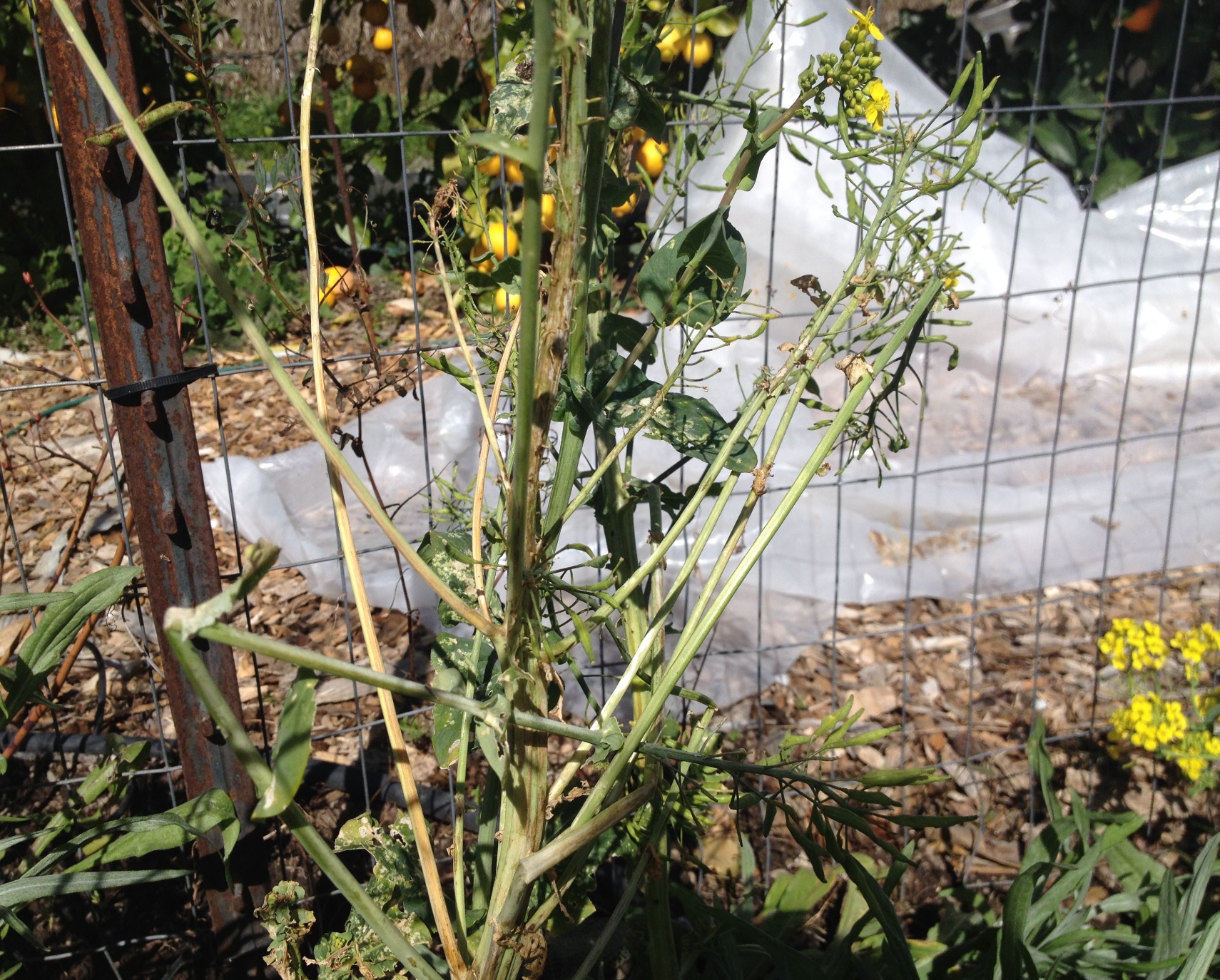 40
Prevention
Healthy soil
Healthy plant 
Right plant in the right place
Proper care: water, fertilizer, light, temperature
Sanitation/crop rotation
41
Addressing Diseases
Proper cultivation 
Resistant varieties
Cut out affected parts if isolated issue (and not soil-borne)
“Shovel-prune”
42
Wilt on Tomato
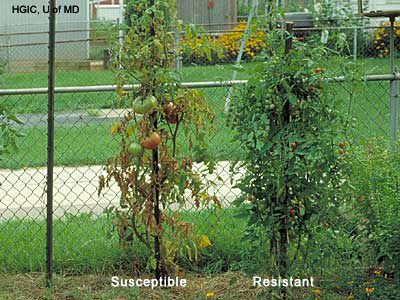 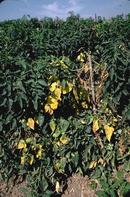 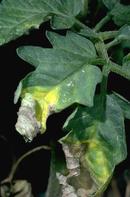 43
Powdery Mildew
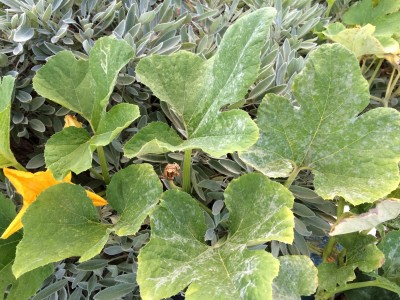 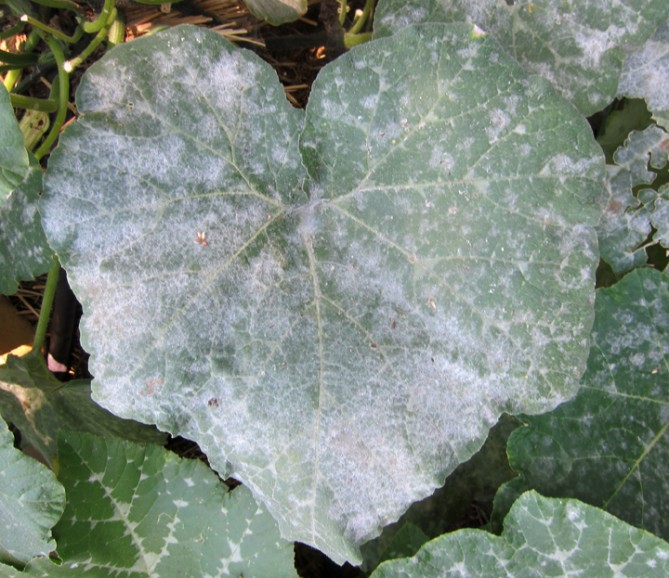 44
Insect Pests
Know your “good guys” 
Tolerate some damage
Wait for beneficials
Non-chemical controls first
Barriers/exclusion
Water Sprays (aphids)
Physical removal – multiple options
Pheromone traps
45
Insect Pests
Pesticides are a last resort
Least toxic first (e.g., soap spray, iron phosphate for snails and slugs, Bt)
Apply pesticides in accordance with manufacturer’s specifications
Prevent overspray/run-off
46
GOOD OR BAD?
Earwig
Sow Bug and Pill Bug (“Roly-Poly”)
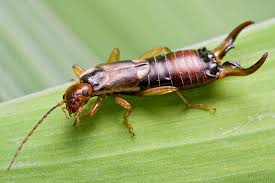 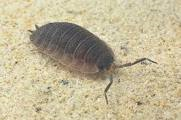 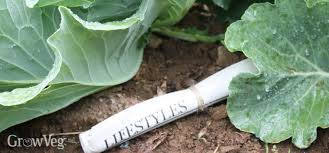 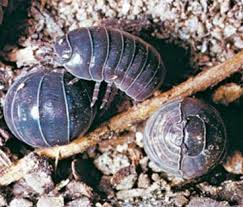 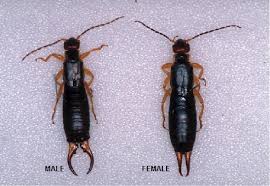 47
Vertebrate Pests
Types of pests:
Deer
Gophers, moles, voles, ground squirrels
Squirrels
Raccoons, opossums
Rabbits
Birds
Two primary options for control:
Barriers/Exclusion
Killing (as allowed)
48
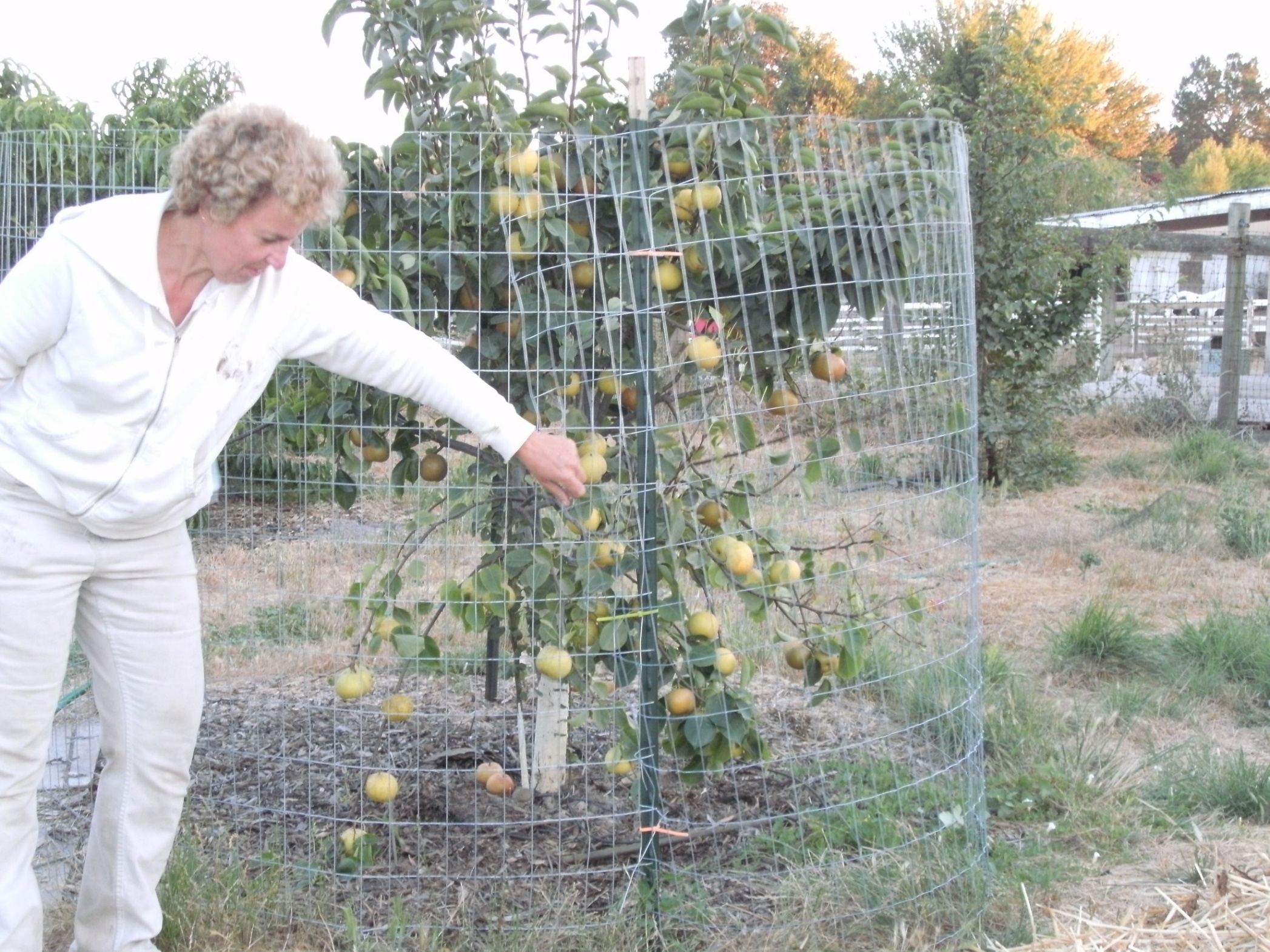 49
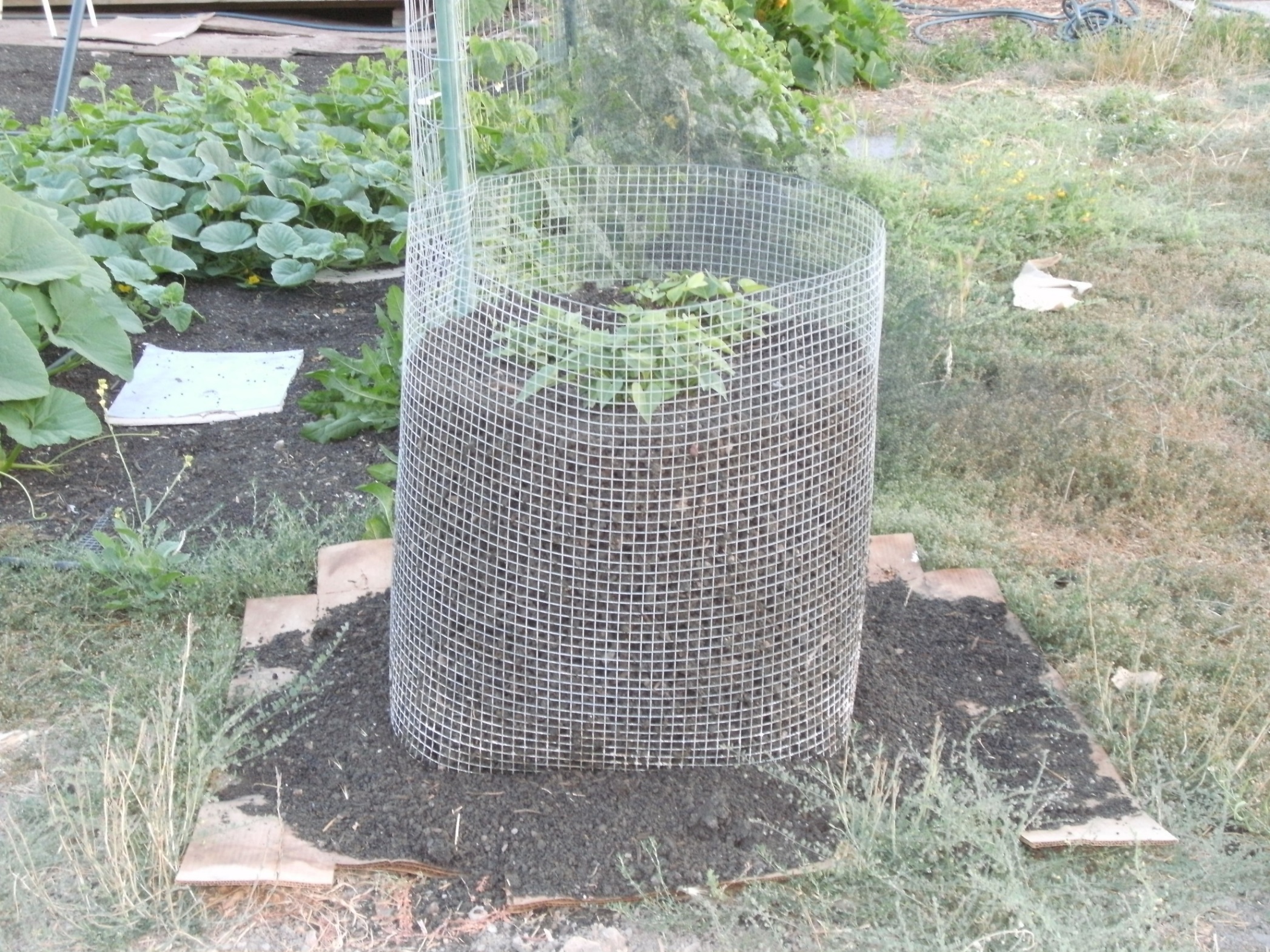 50
Frost and Cold Temperatures
Plant summer veggies when soil AND nights are warm
Cold temps slow plant growth and reduce nutrient absorption
Many options for frost protection
Frost protection cloth
Plastic jugs
Wall-o-water
Newspaper, sheets, plastic sheeting
51
Frost and Cold Temperatures
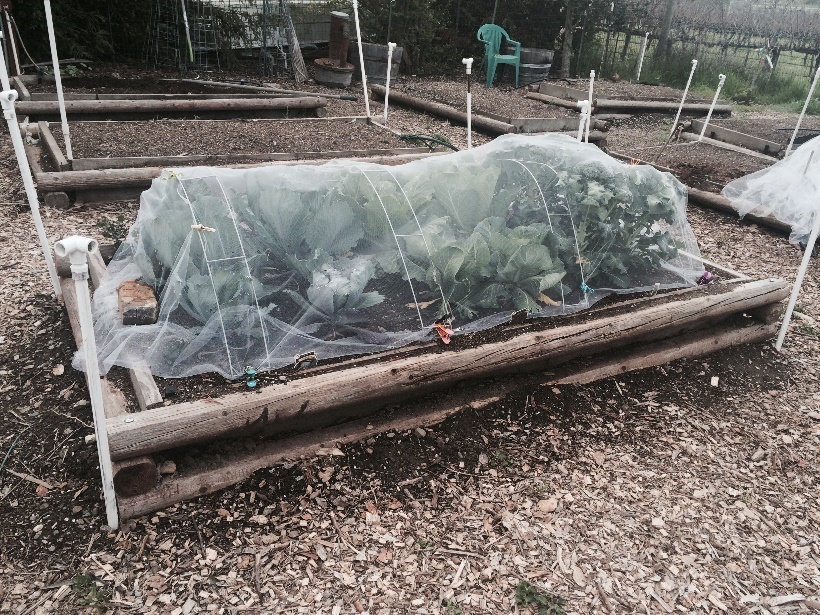 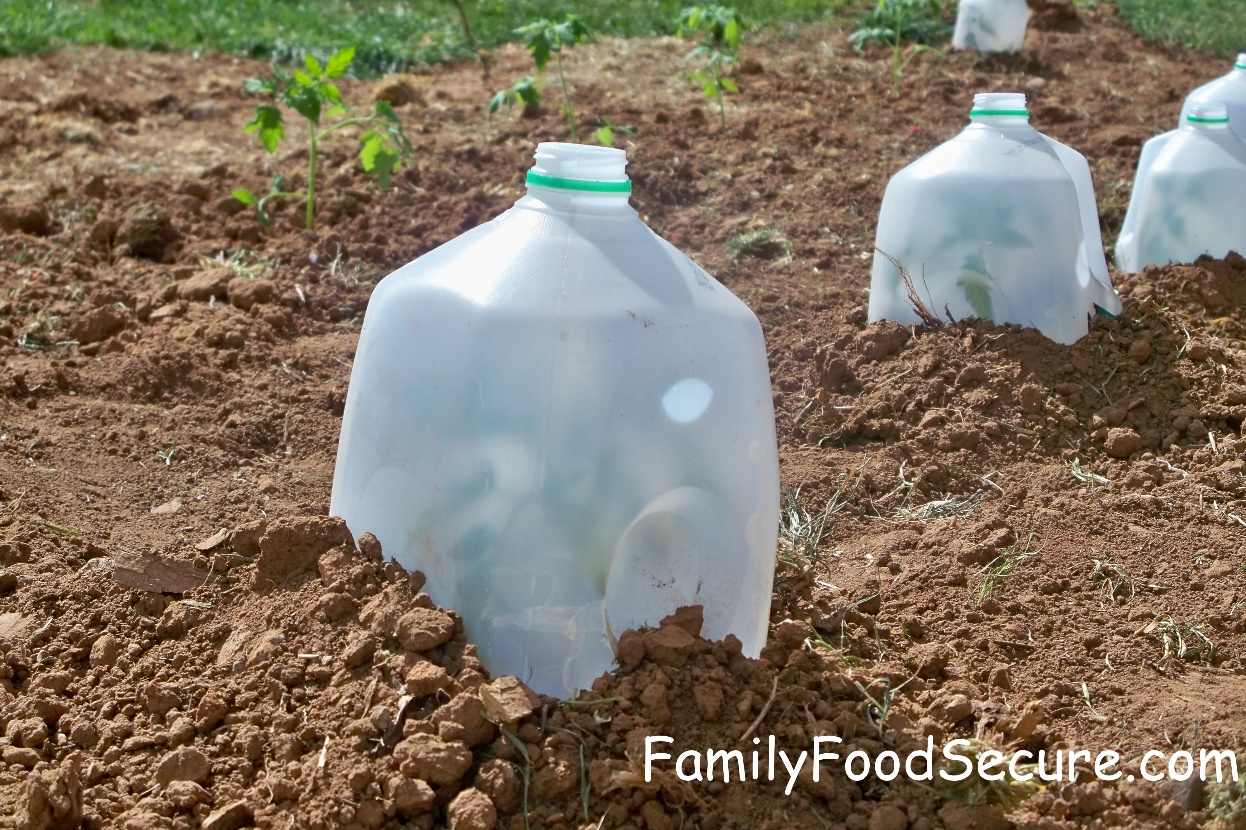 52
What About Weeds?
What is a weed?
“A plant growing in a place that you don’t want it to.”
Weeds can compete with desired plants
Prevention
Mulch
Prevent re-seeding
Don’t bring home weeds
Collateral Damage 
Reuse: Mulch, home-compost, or yard waste
53
[Speaker Notes: Don’t dig up the soil
Mulch
Perennial weeds vs. annual weeds
Advantage of sheet mulching]
BAD BUGS
Thrips
Leafminers
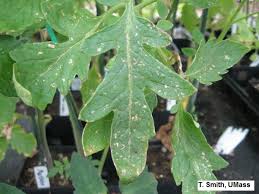 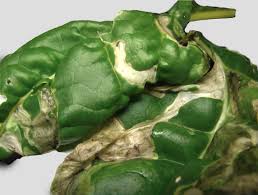 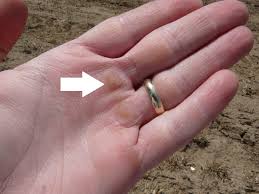 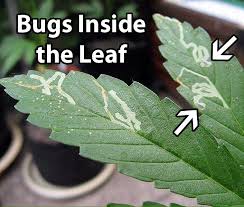 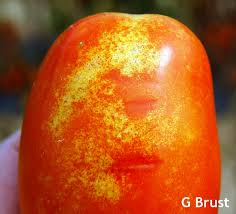 54
55
Aphids
BAD BUGS
Squash Bugs
Harlequin Bugs
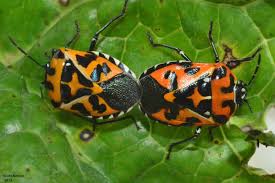 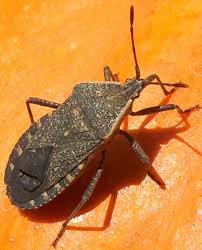 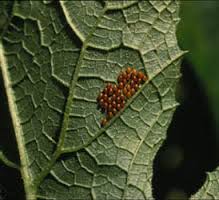 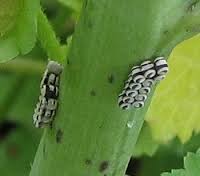 57
BAD BUGS
Corn Earworm
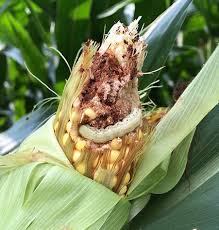 Cabbage Loopers
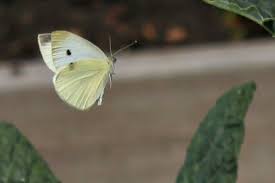 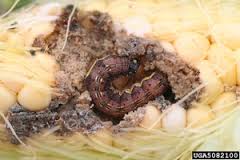 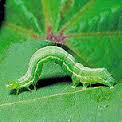 Tomato Hornworm
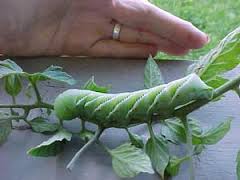 58
GOOD BUGS
Lace Wing
Parasitic Wasps
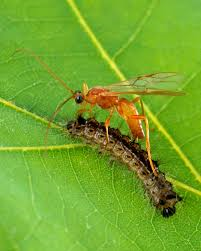 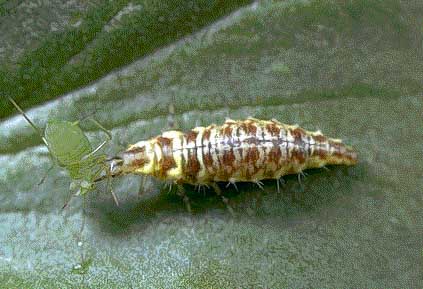 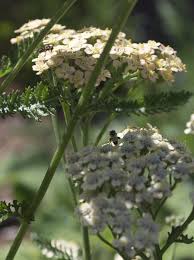 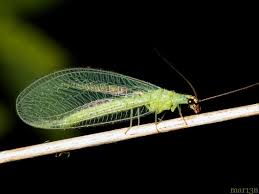 59
GOOD BUGS
Soldier Beetle
Hoverfly
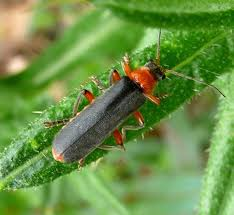 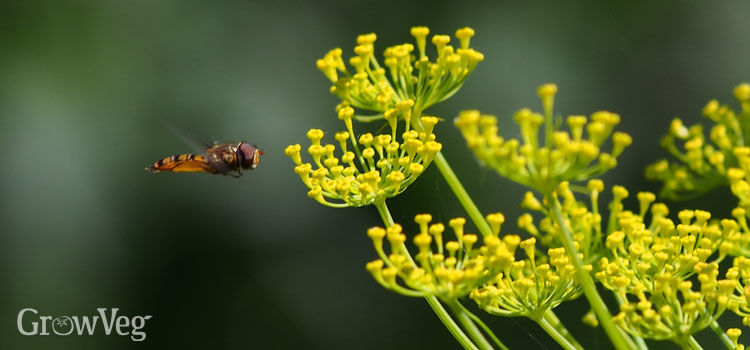 60
GOOD BUGS – SOME OTHERS
Praying Mantis
Ground Beetles
Braconid Wasps
Tachinid Flies
Predatory Mites
Aphid Midges
Damsel Bugs
Minute Pirate Bugs
Mealybug Destroyer
61
Rust on Beans, Corn Smut
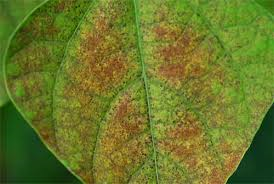 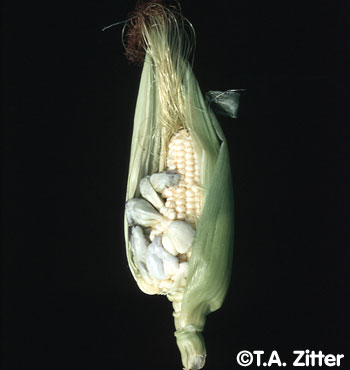 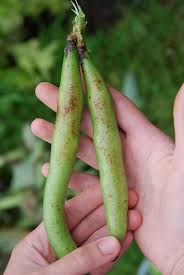 62
Tips on Buying Seedlings
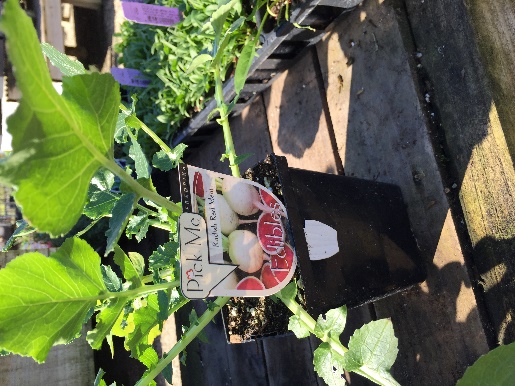 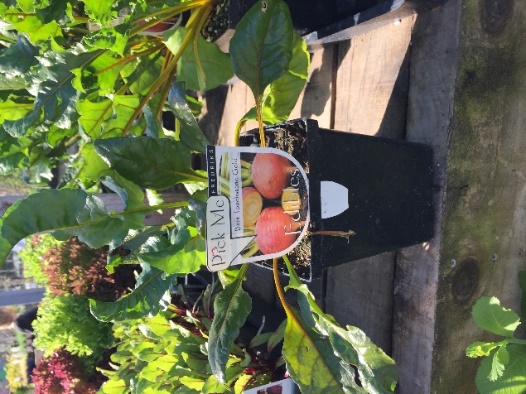 Would you buy any of these examples?
Beet
Radish
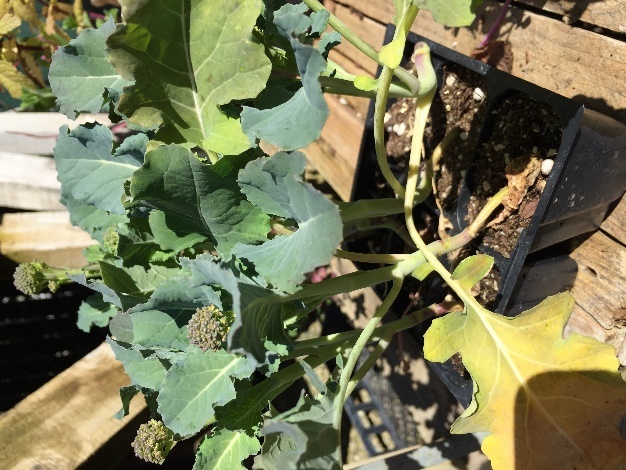 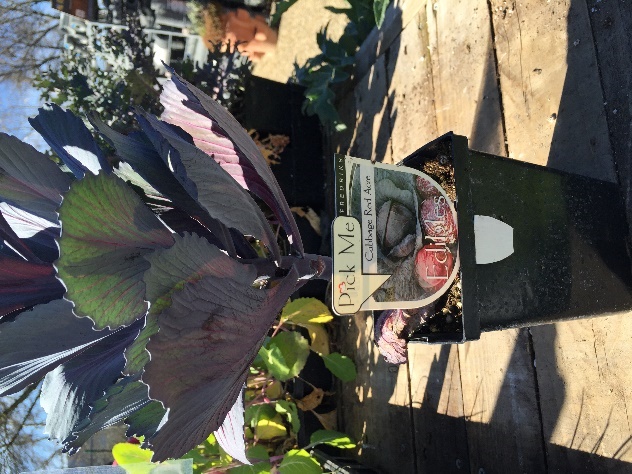 Why?
Broccoli
Cabbage
Broccoli                                                  Red Cabbage
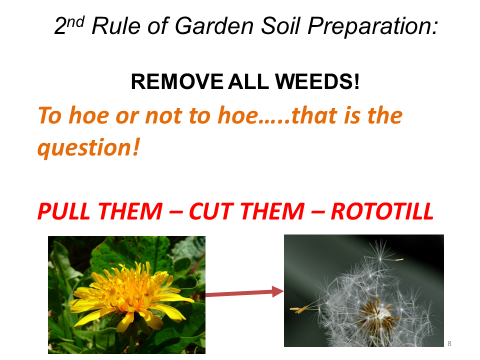 Modified slide # 8
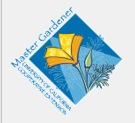 So many veggies—so hard to choose
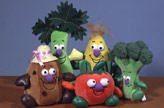 64
[Speaker Notes: So we are focusing on establishing a healthy garden whatever you choose.  We will show you and with a handout how to get very specific information on all vegetables.]
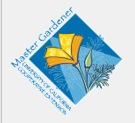 Preparation
Terrain: Level Ground: Easier to prepare, plant and irrigate.

Easy Access 

Water Supply – Locate nearby

Windbreaks—as needed
65
Starting Indoors
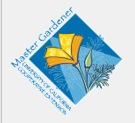 Seeds: Small vs Large
  Kits 
 Soils
 Grow Light
 Watering
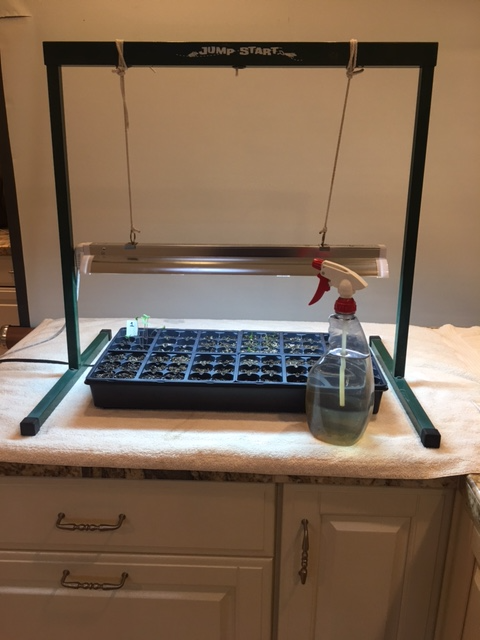 Into the Garden
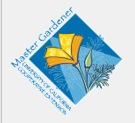 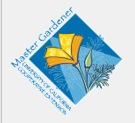 Enjoy!
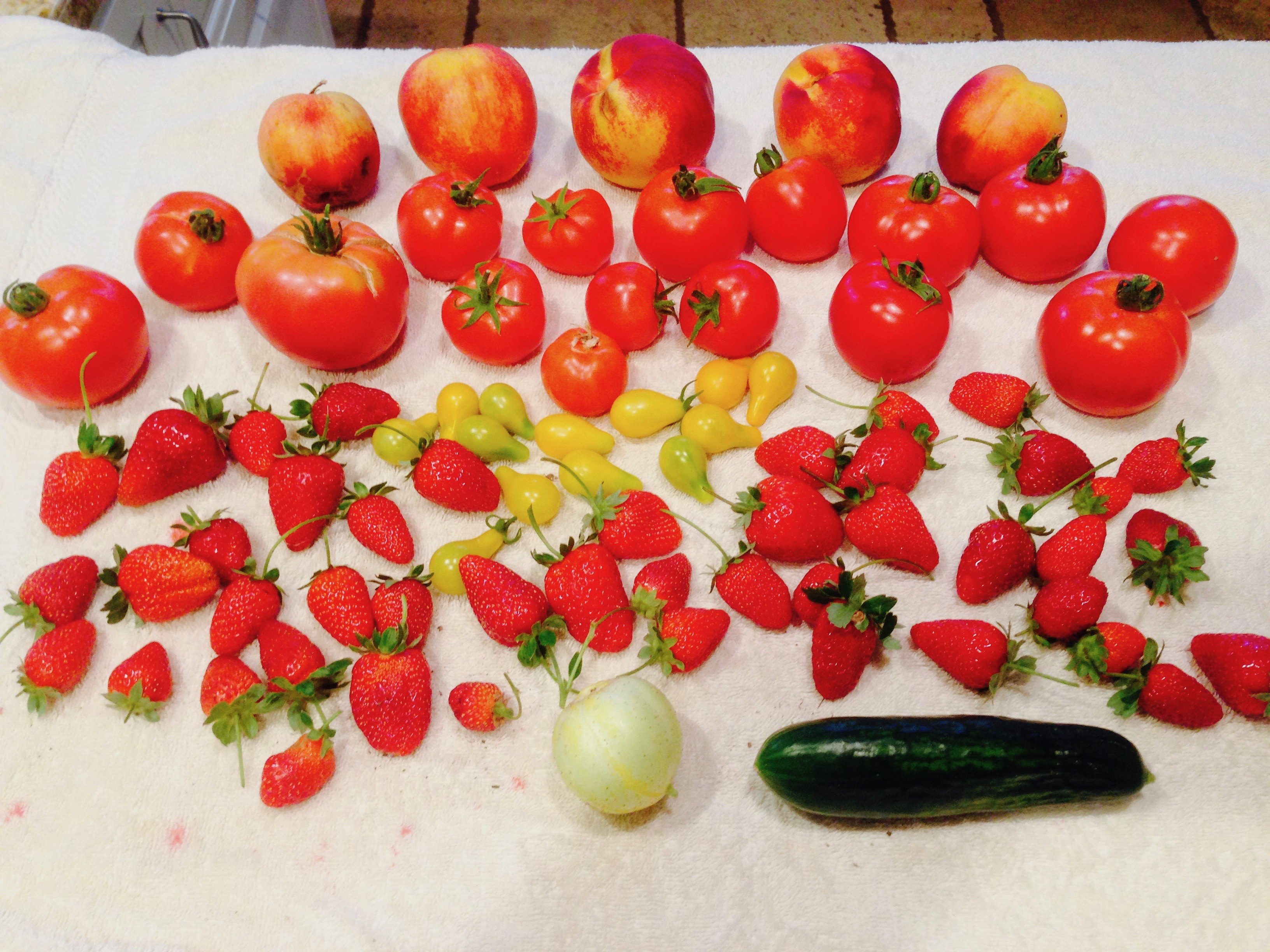 “Afternoon
            Harvest”
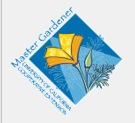 Management and Prevention
Fertilizer
Irrigation 
Timing
Quantity
Mulch
Threats
69
[Speaker Notes: Reference Handouts]
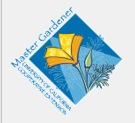 FERTILIZER
Vegetable gardens are unnatural systems
Regular fertilizer application required
Before planting
Possibly during growth period
Organic preferred
Follow package directions
70
[Speaker Notes: Reference Handouts]
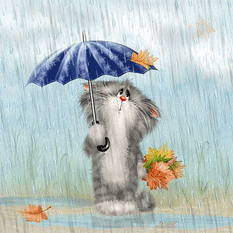 RAIN
More Rain Coming? 
Can’t count on it… Plan your garden and watering methods accordingly
Plant Now?
Maybe…wait till soil is workable
[Speaker Notes: Ask audience about what it means for soil to be workable]
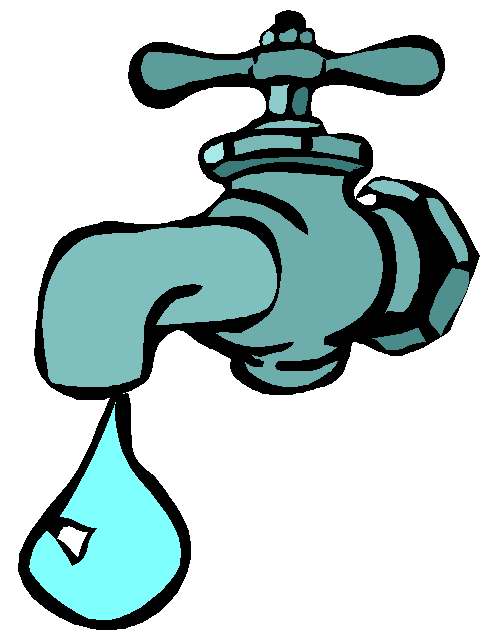 Water Needs Depend on Many Factors
Soil Type (sandy, clay, loam) and organic content/mulch
Weather (sun, temperature, humidity, wind)
Time of year (day length)
Type of vegetable
Growth cycle of the plant
[Speaker Notes: What is your current method, or plan to irrigate your veggies?  This section will cover three main methods--]
When to Water
Test:  Water if dry at 2-3 inches 





        Monitor Regularly
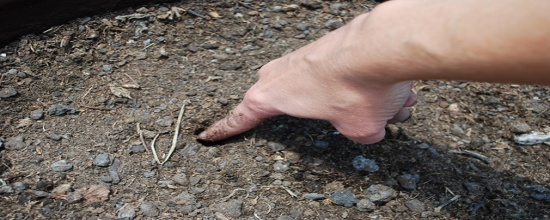 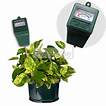 NOTE: Drooping leaves do NOT always mean you need to water.  Check the soil. Avoid overwatering. Roots can drown.
[Speaker Notes: As we will see in the next set of slides]
RELATIVE WATER NEEDS BY TIME OF YEAR
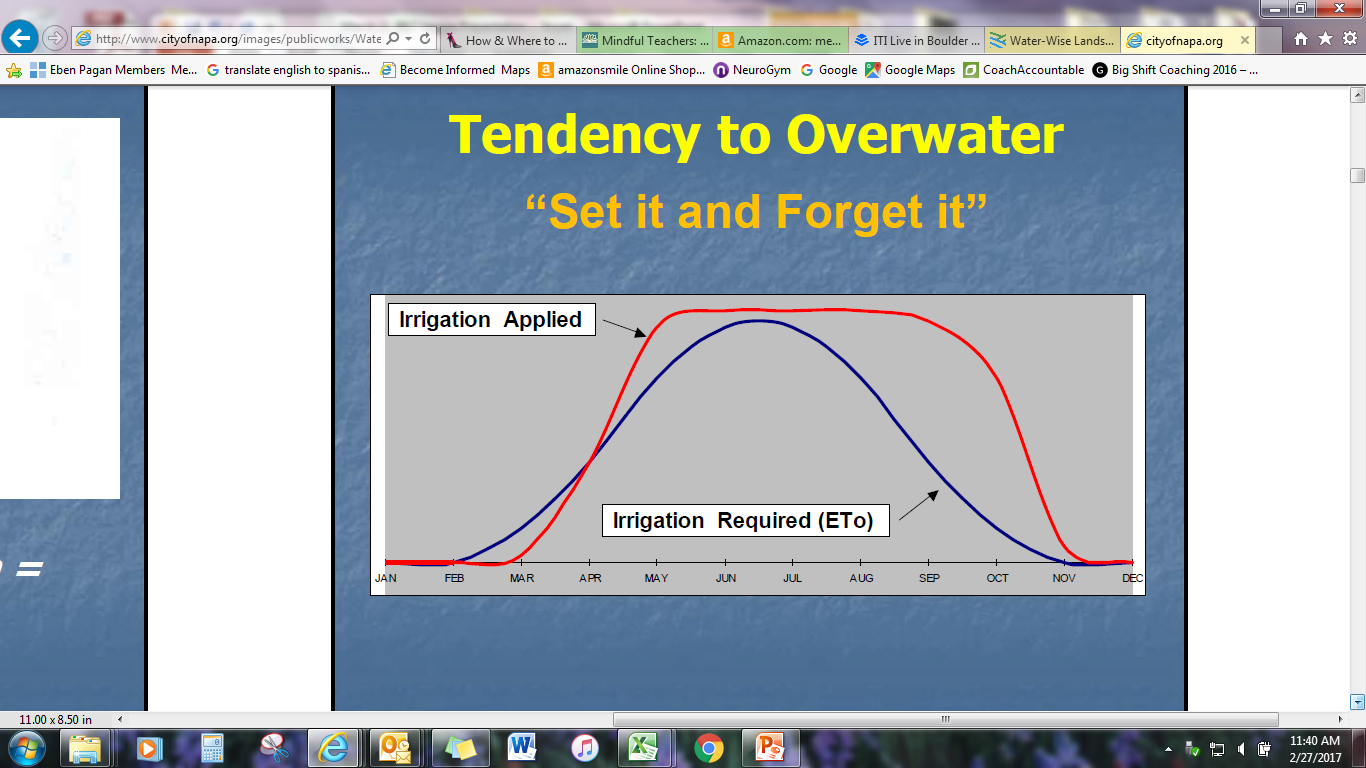 74
[Speaker Notes: If July 4 is 100%, then April 1 is 50%, Memorial Day is 75% percent, mid-August is 50% percent, and mid-September is 30%
Of course, your plants are smaller in the early spring and there may still be moisture in the soil, so you need to adjust accordingly
The main thing to remember is that most of us overwater in August and September.  
When should you stop watering your tomatoes?
We have a great handout on critical watering periods for a variety of vegetables.]
What About Weeds?
What is a weed?
“A plant growing in a place that you don’t want it to.”
Weeds can compete with desired plants
Prevention
Mulch
Prevent re-seeding
Don’t bring home weeds
Collateral Damage 
Reuse: Mulch, home-compost, or yard waste
75
[Speaker Notes: Don’t dig up the soil
Mulch
Perennial weeds vs. annual weeds
Advantage of sheet mulching]
BAD BUGS
Thrips
Leafminers
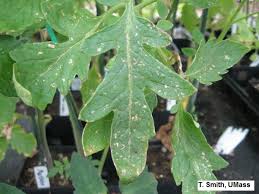 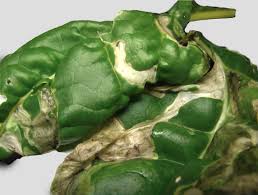 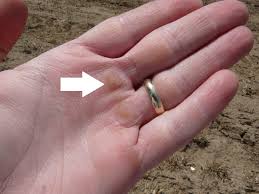 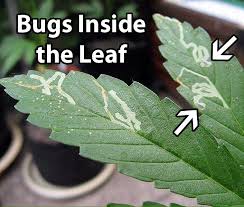 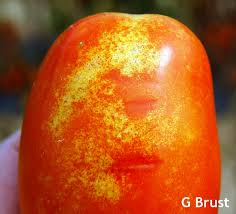 76
Master Gardeners Online
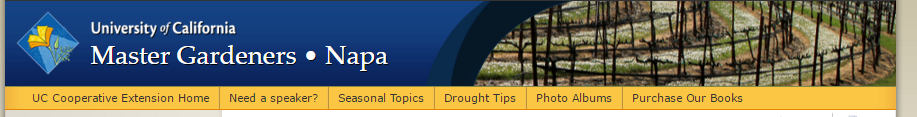 Search:  “Napa Master Gardeners”

 Or: http://napamg.org
77
Master Gardeners Online
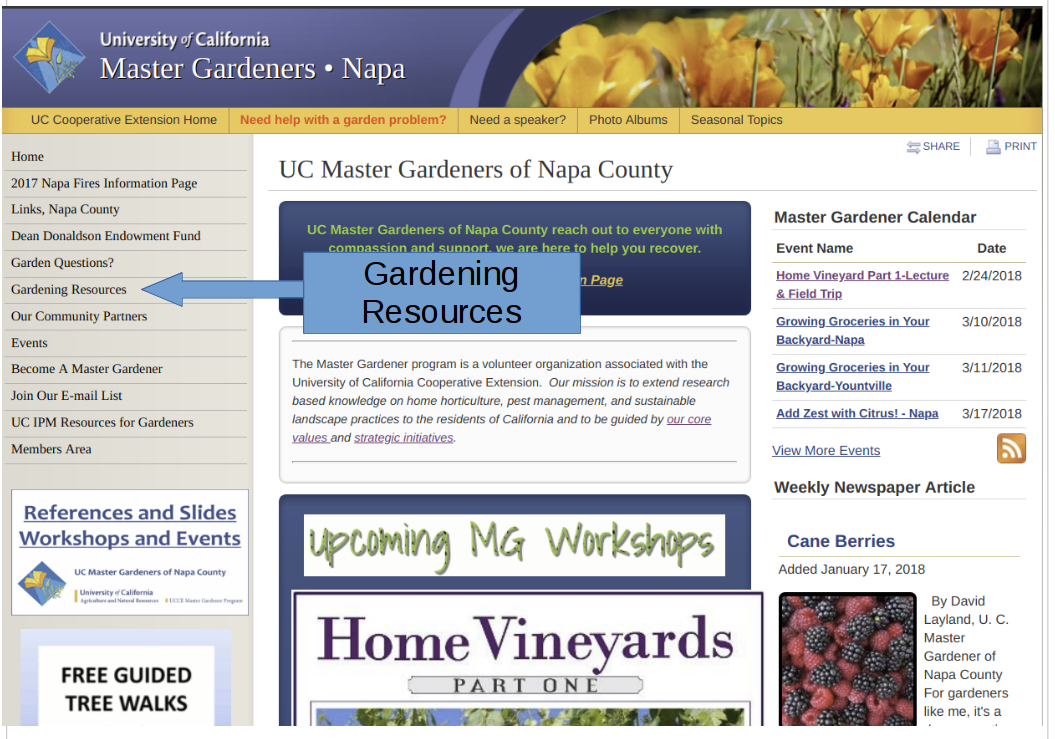 78
Master Gardeners Online
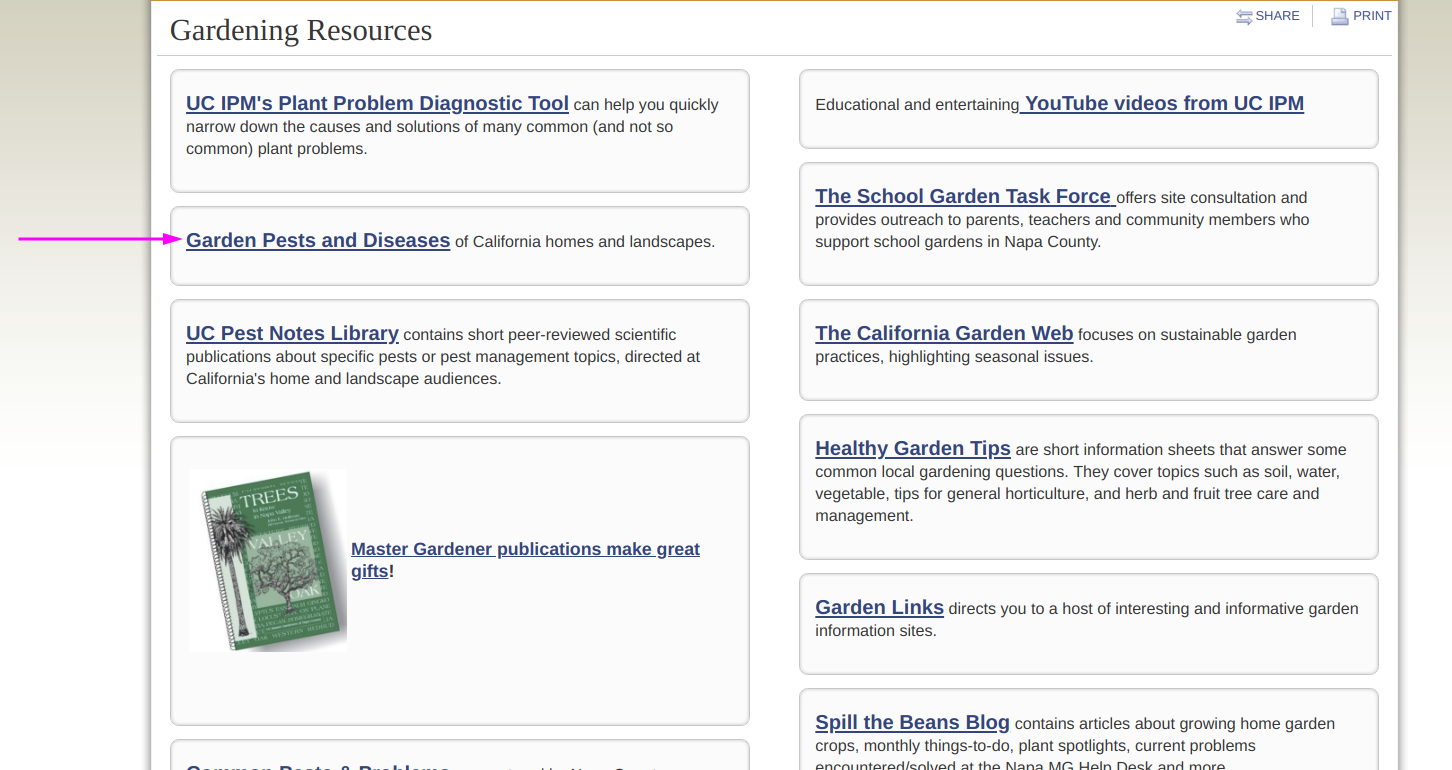 79
Master Gardeners Online
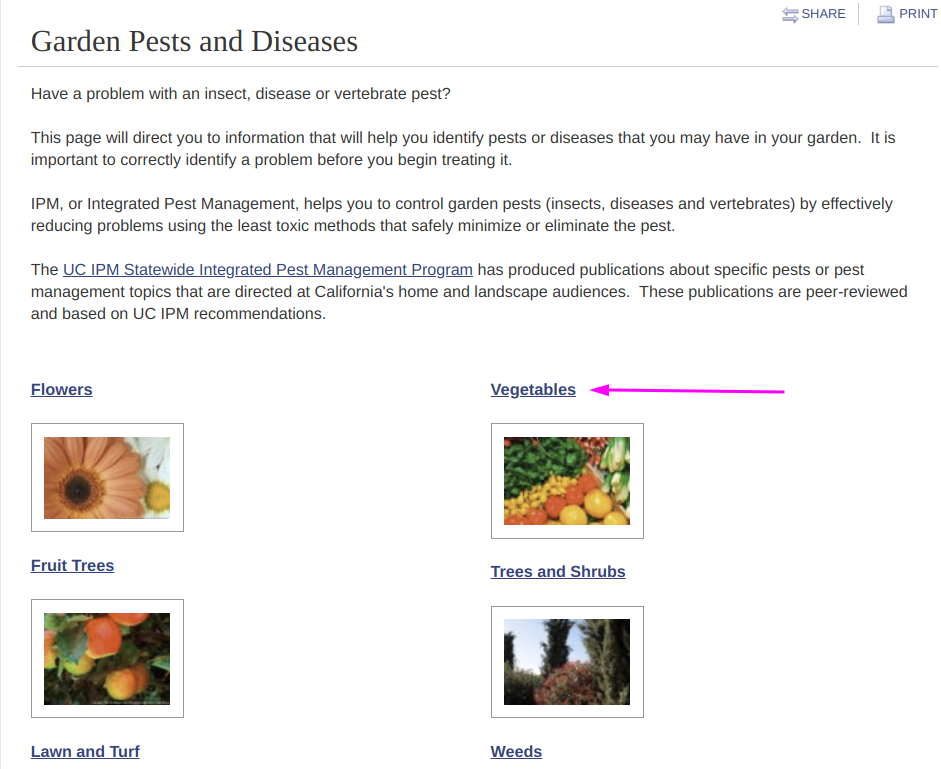 80
Master Gardeners Online
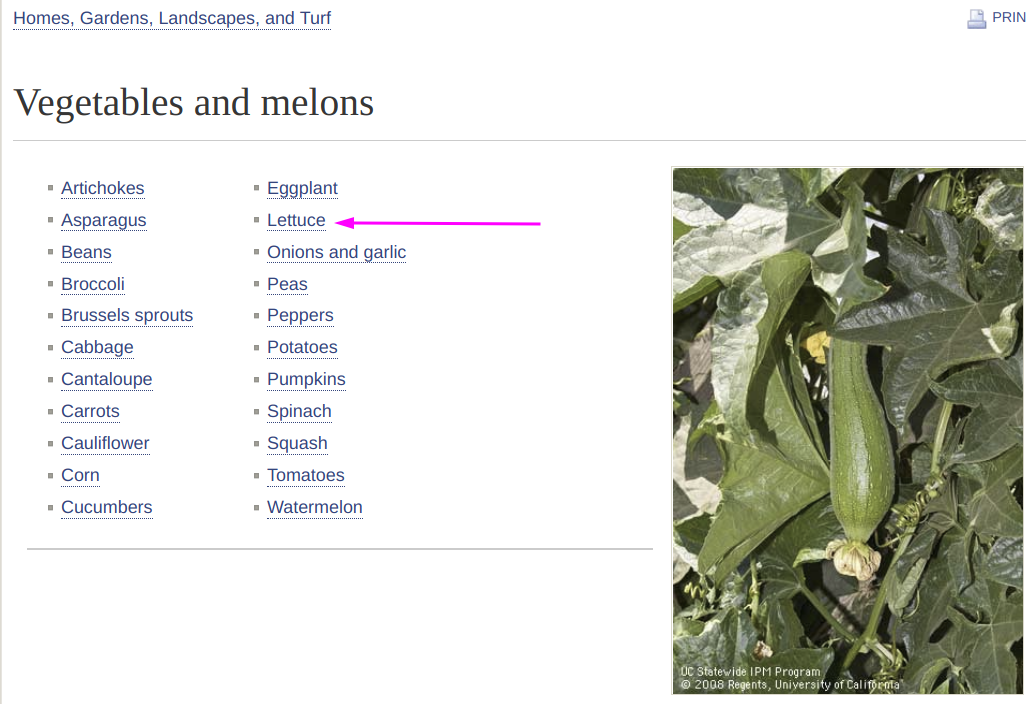 81
Master Gardeners Online
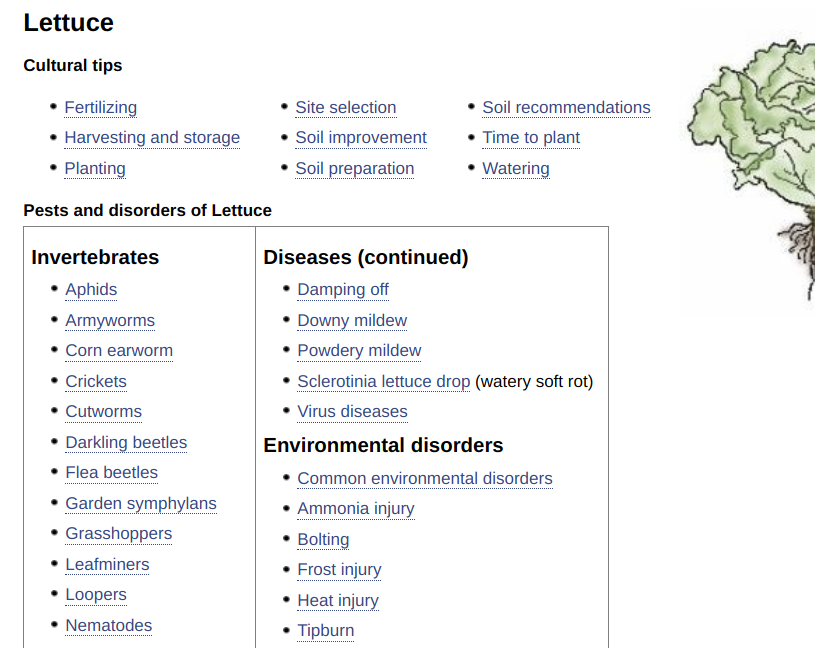 82
Master Gardeners Online
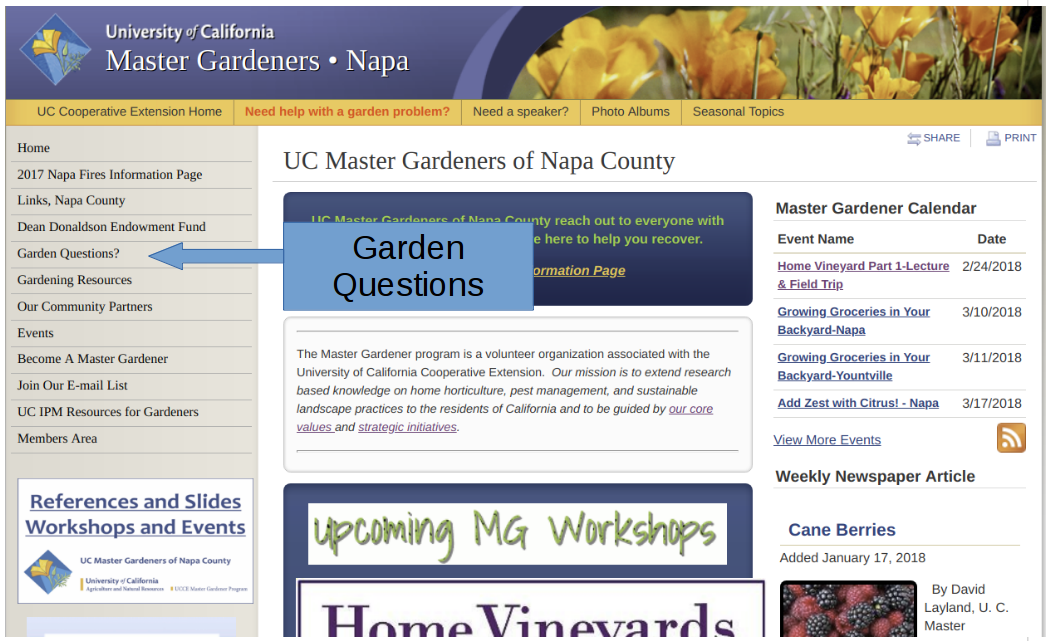 83
Master Gardeners Online
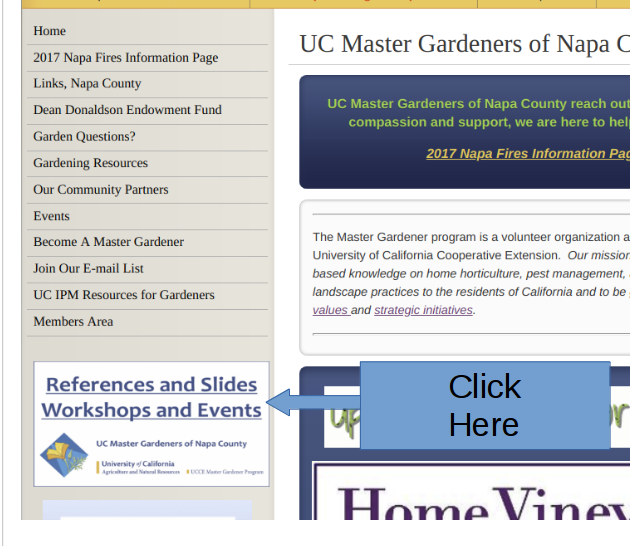 84
Program Evaluation Quick Guide
STEP 1:  Collect participant name and email address via online registration or sign-in sheet for all public education events (sign-in template available in evaluation toolkit).

STEP 2:  Socialize the survey at the end of each event. Marketing material and tips are provided in the Evaluation Toolkit to help tell participants about the survey. 
STEP 3:  Submit completed Contact Sheet (available in the evaluation toolkit). within one week of event, e-mail to Tamekia Wilkins, mgevaluation@ucanr.edu. 

See the “Program Evaluation Quick Guide & FAQs” for more detailed insructions. Located in the Evaluation Toolkit, mgcoord.ucanr.edu/ProgramEvaluation.
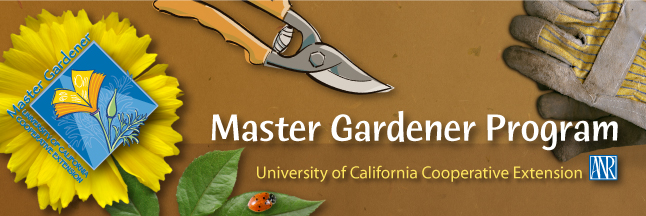 Thanks!
Be sure to complete the evaluations before leaving
86